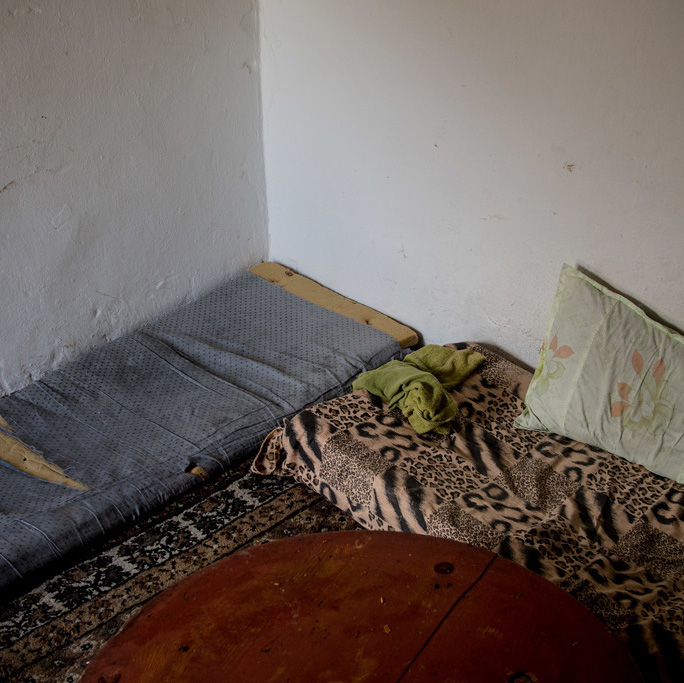 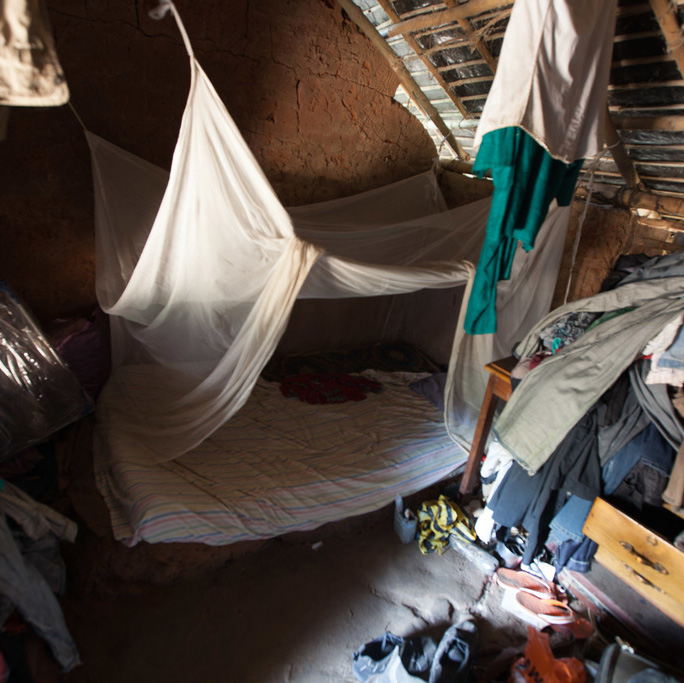 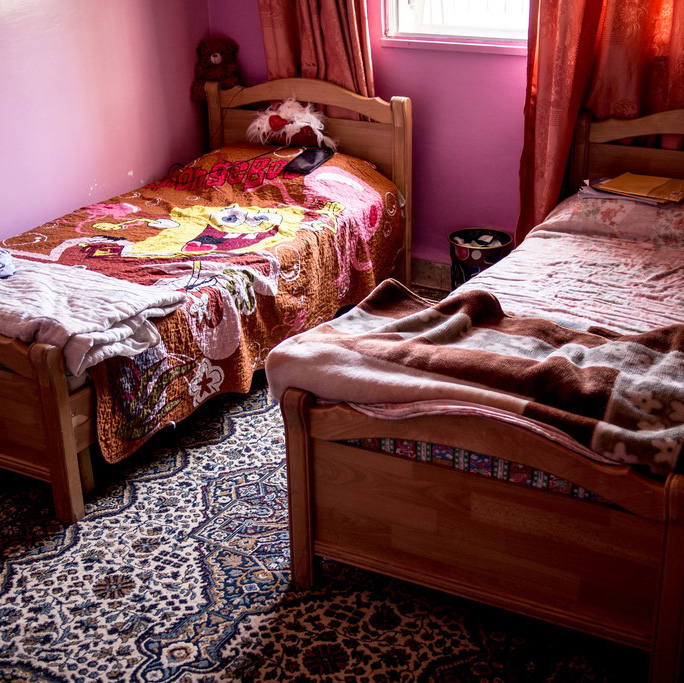 “
All over the world, two child families are the norm, not the exception.
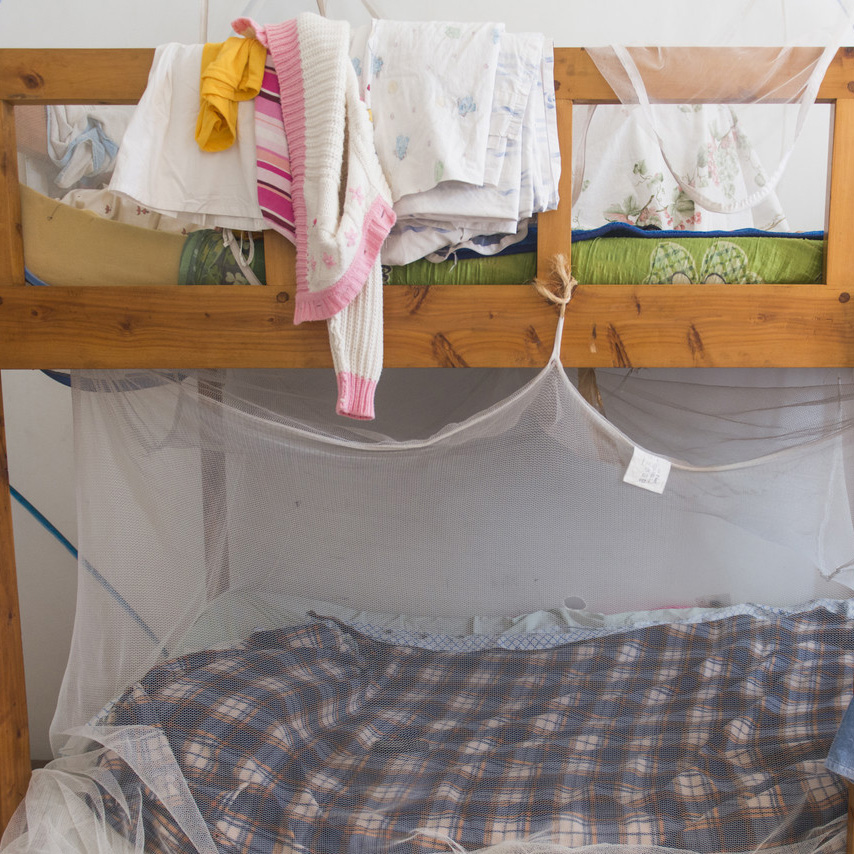 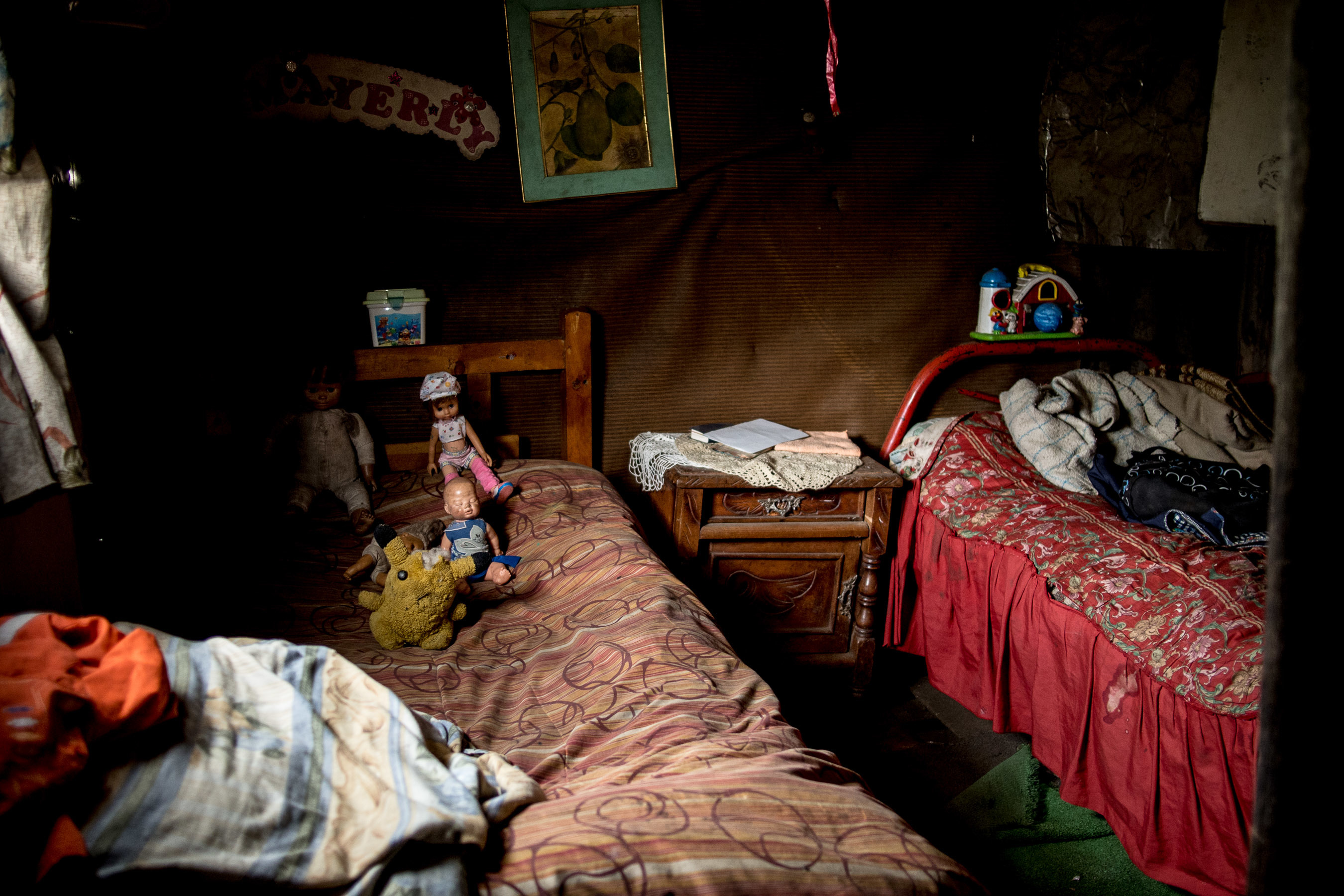 - Hans Rosling
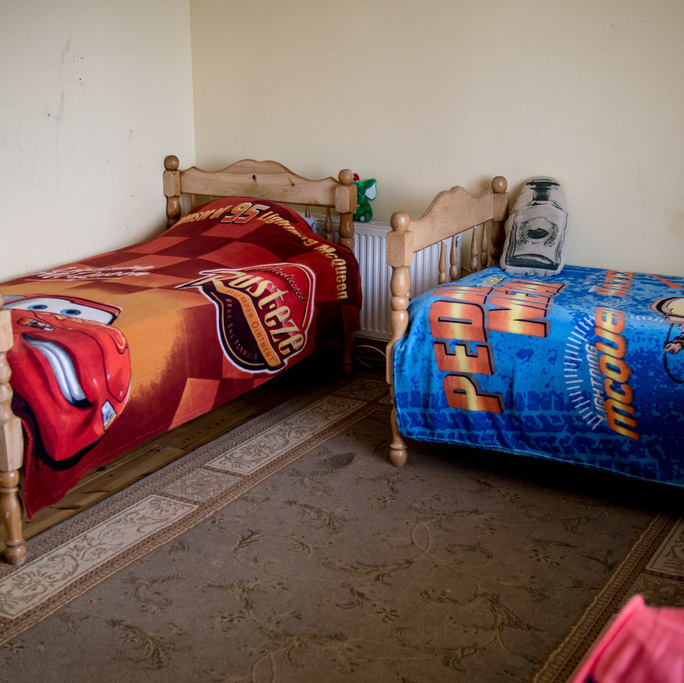 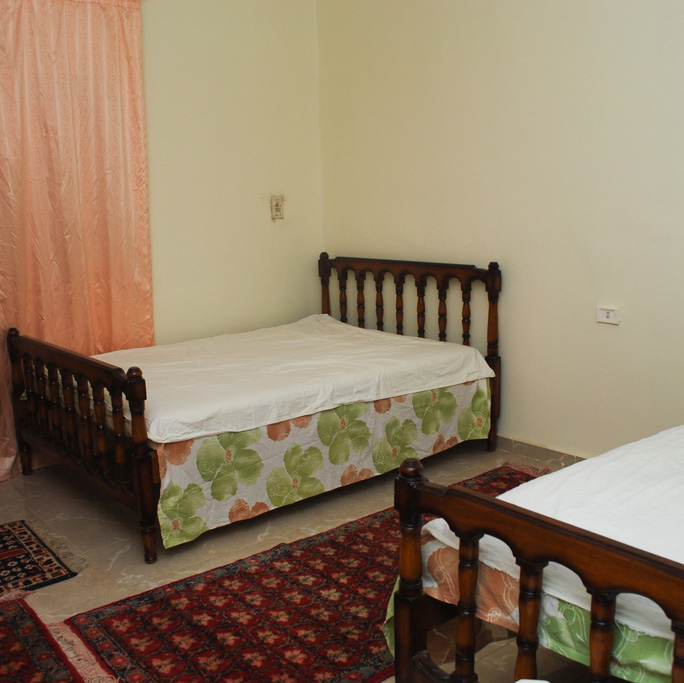 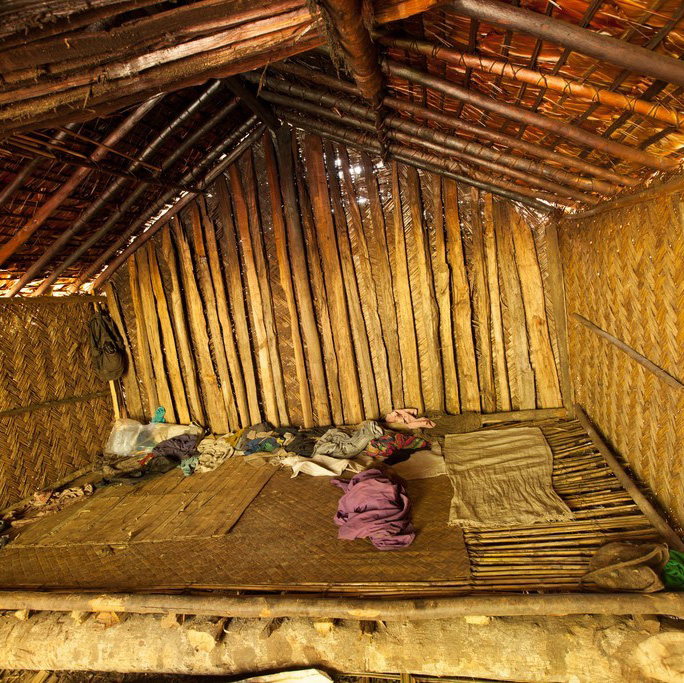 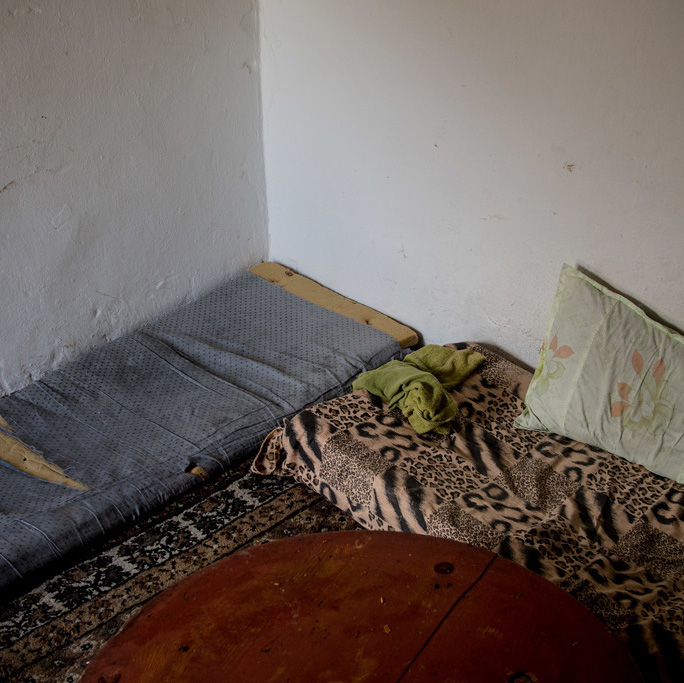 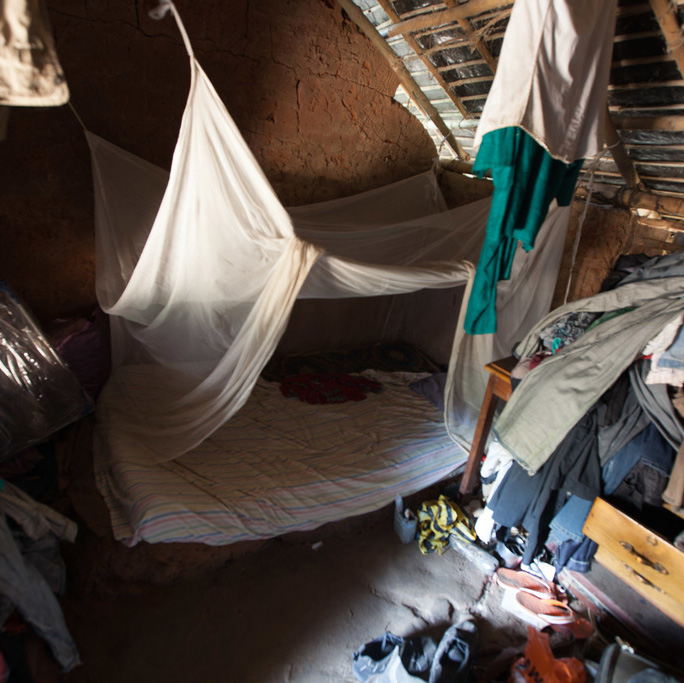 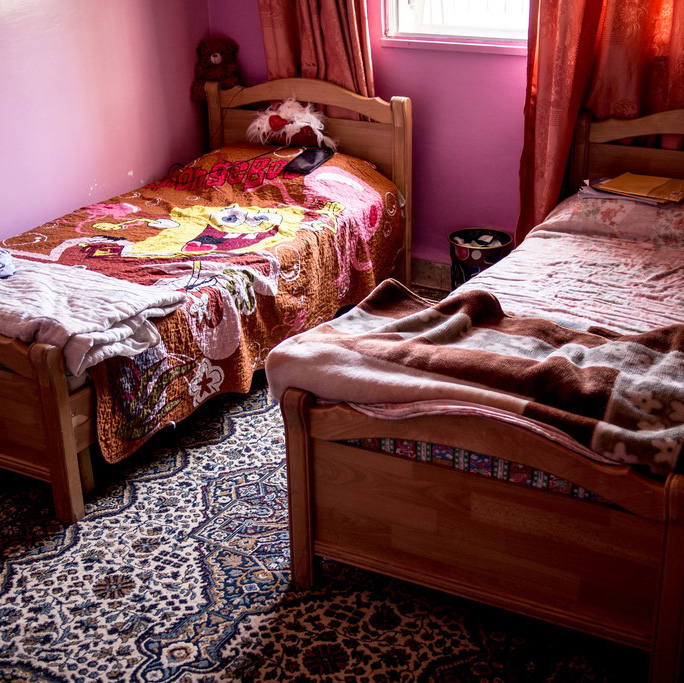 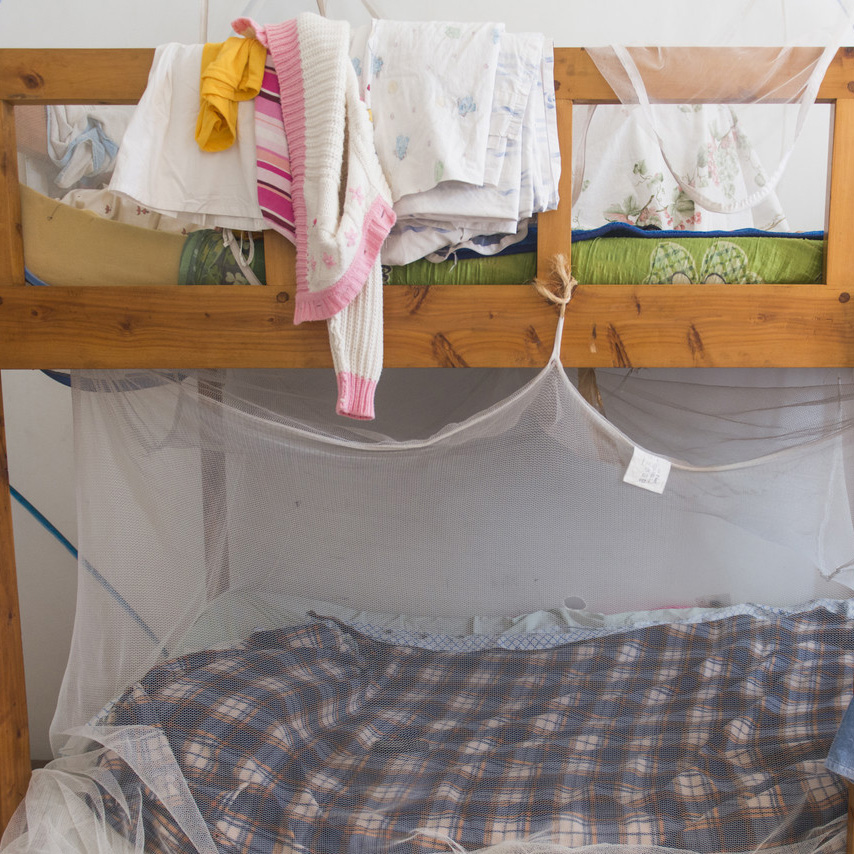 “
All over the world, two child families are the norm, not the exception.
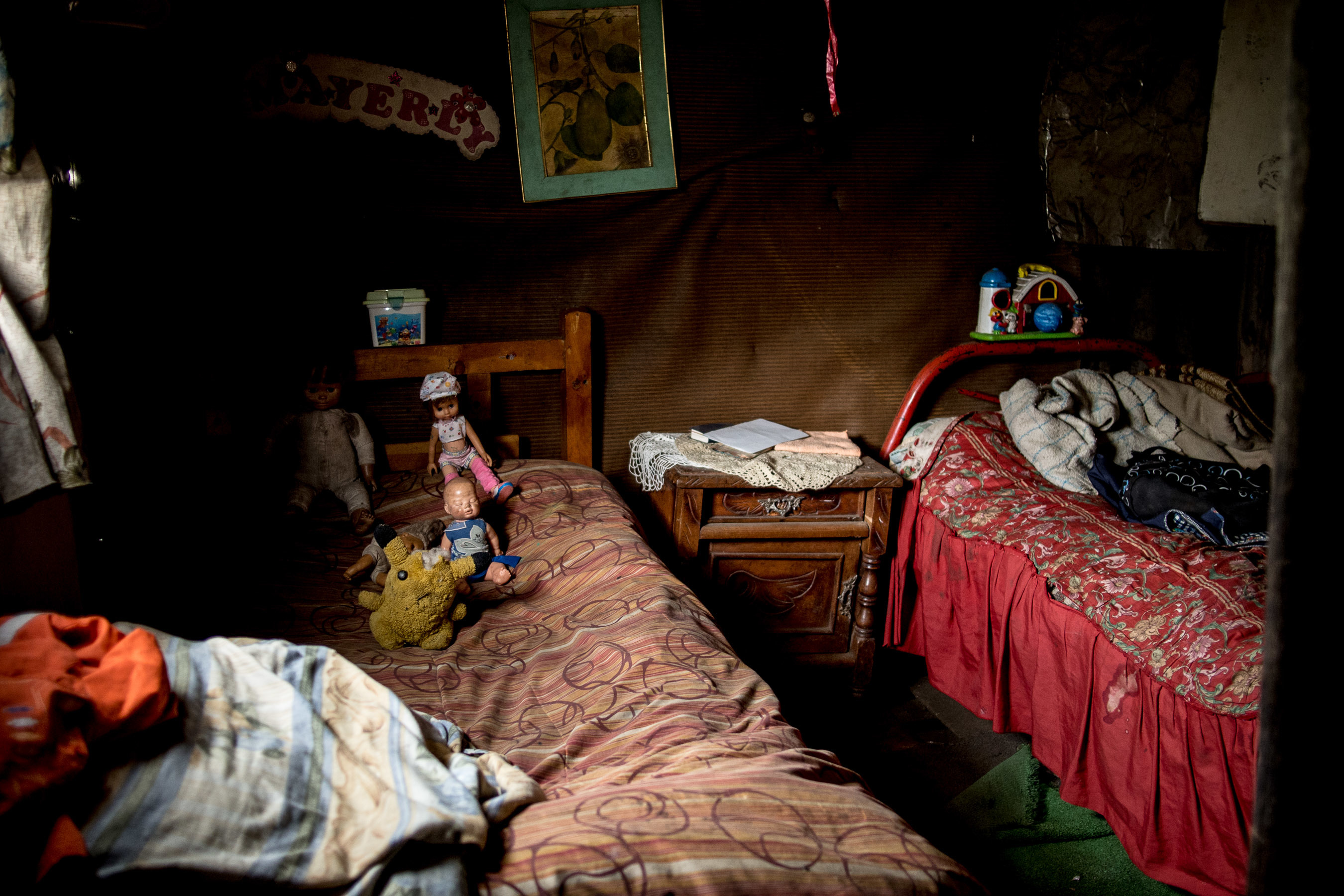 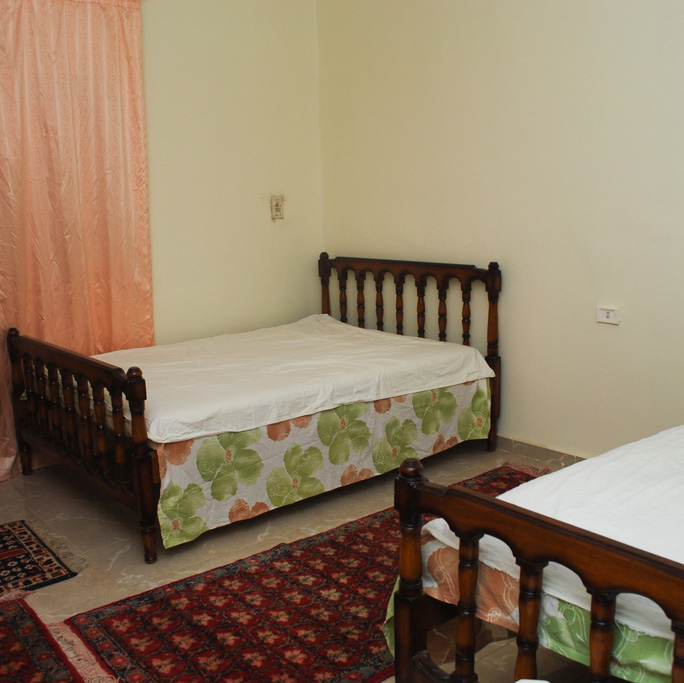 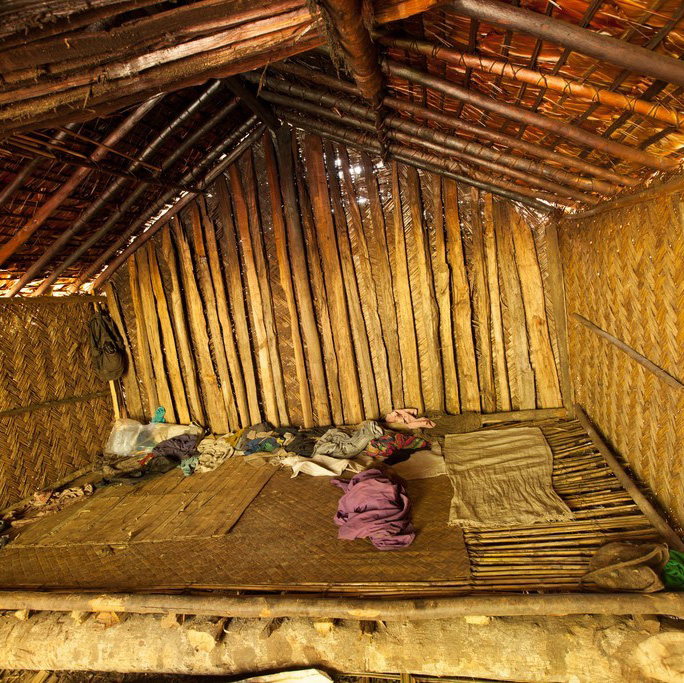 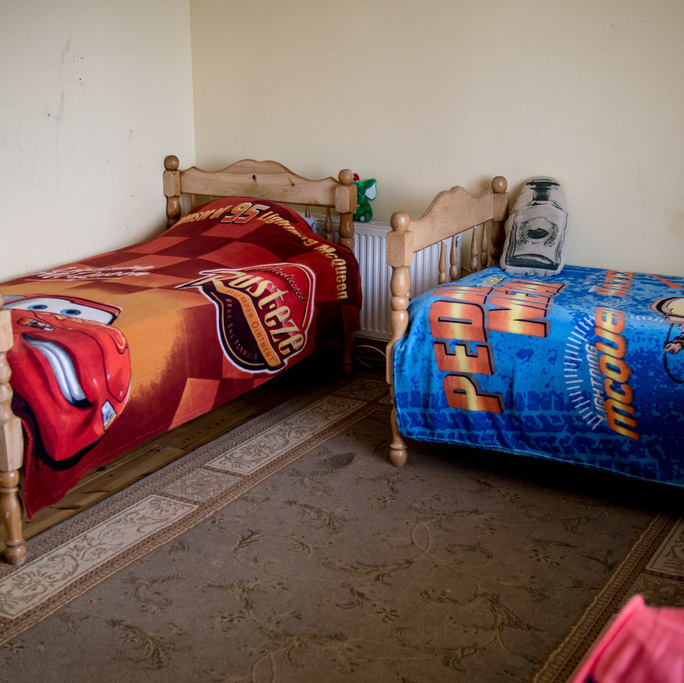 - Hans Rosling
“
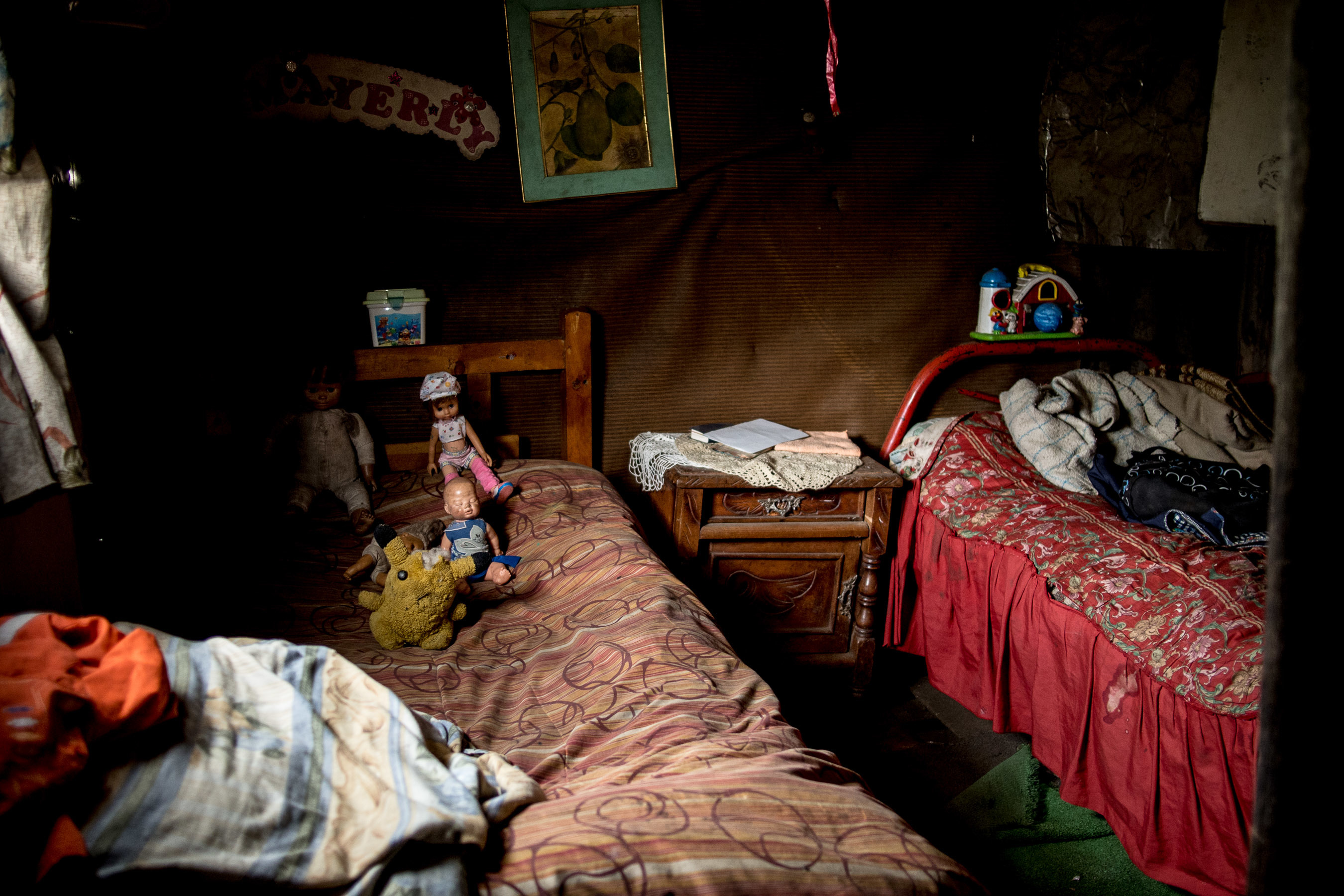 All over the world, two child families are the norm, not the exception.
- Hans Rosling
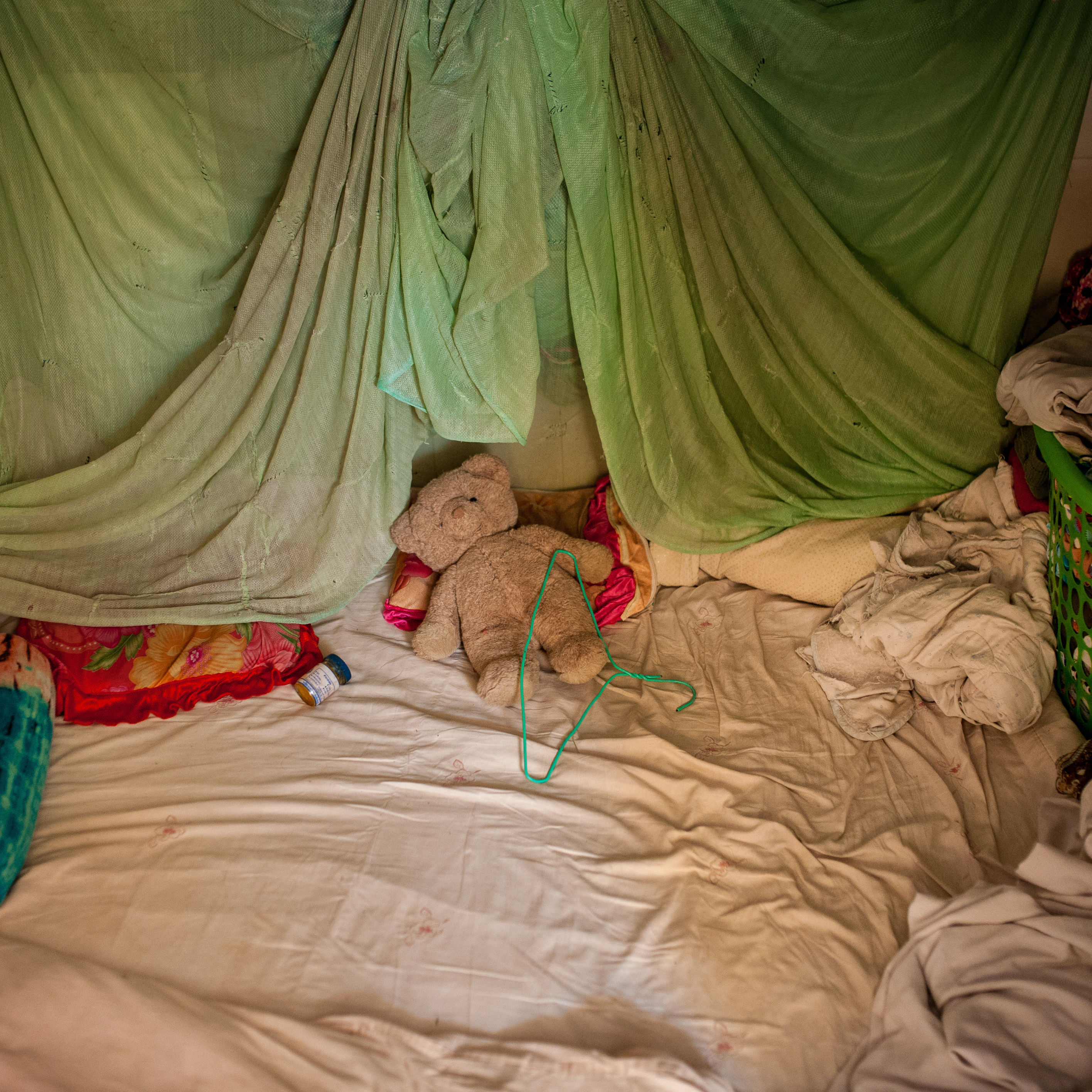 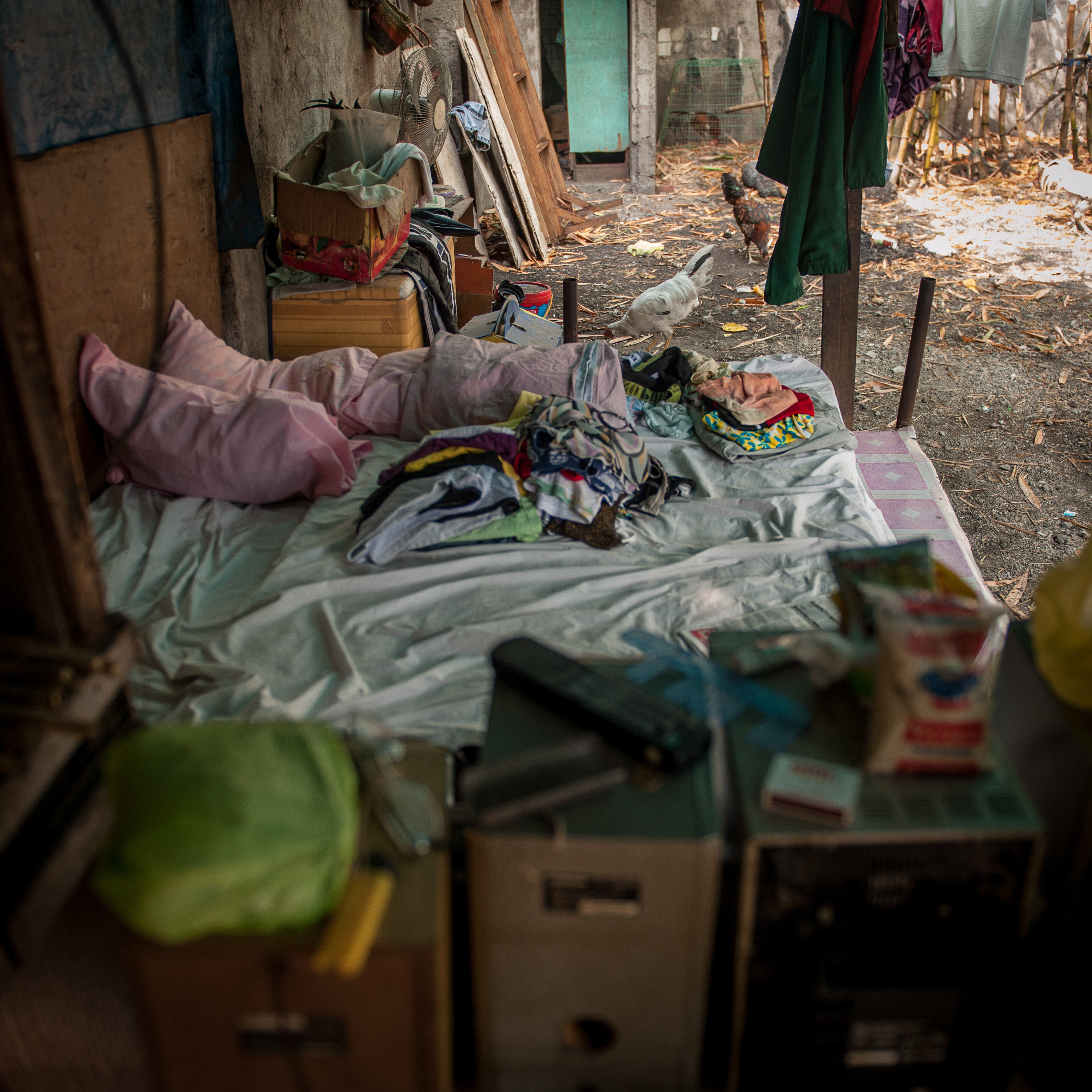 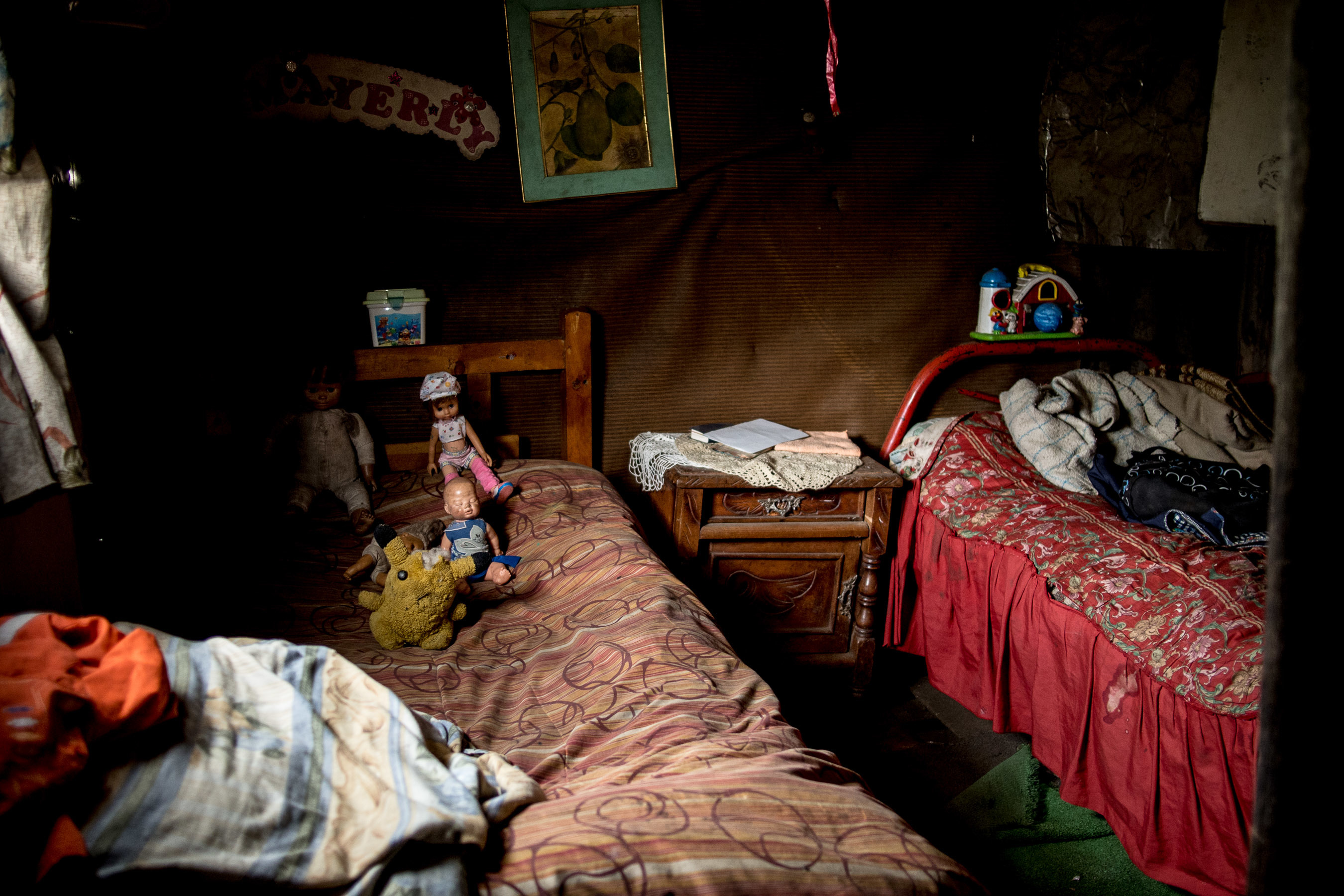 “
All over the world, two child families are the norm, not the exception.
”
- Hans Rosling
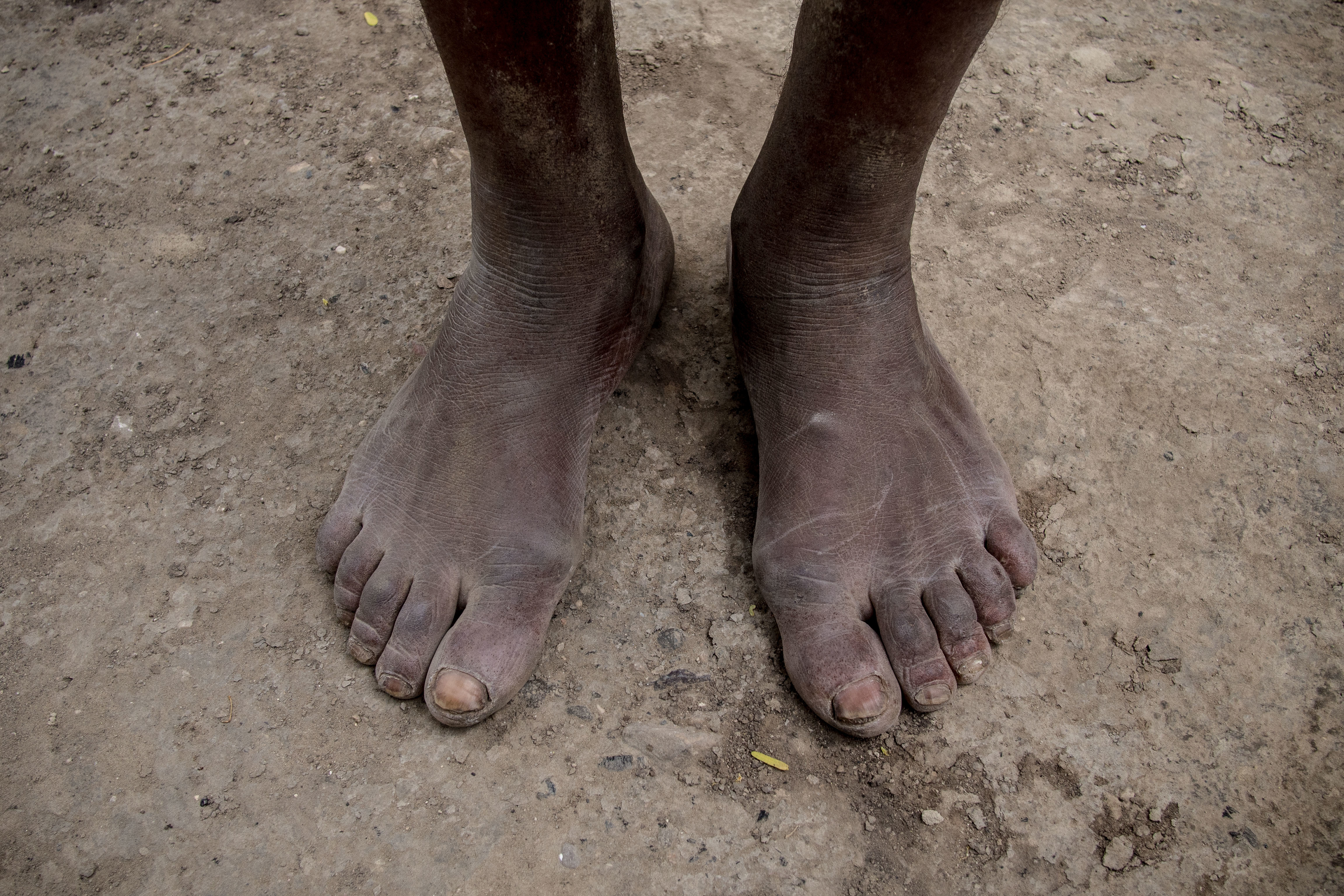 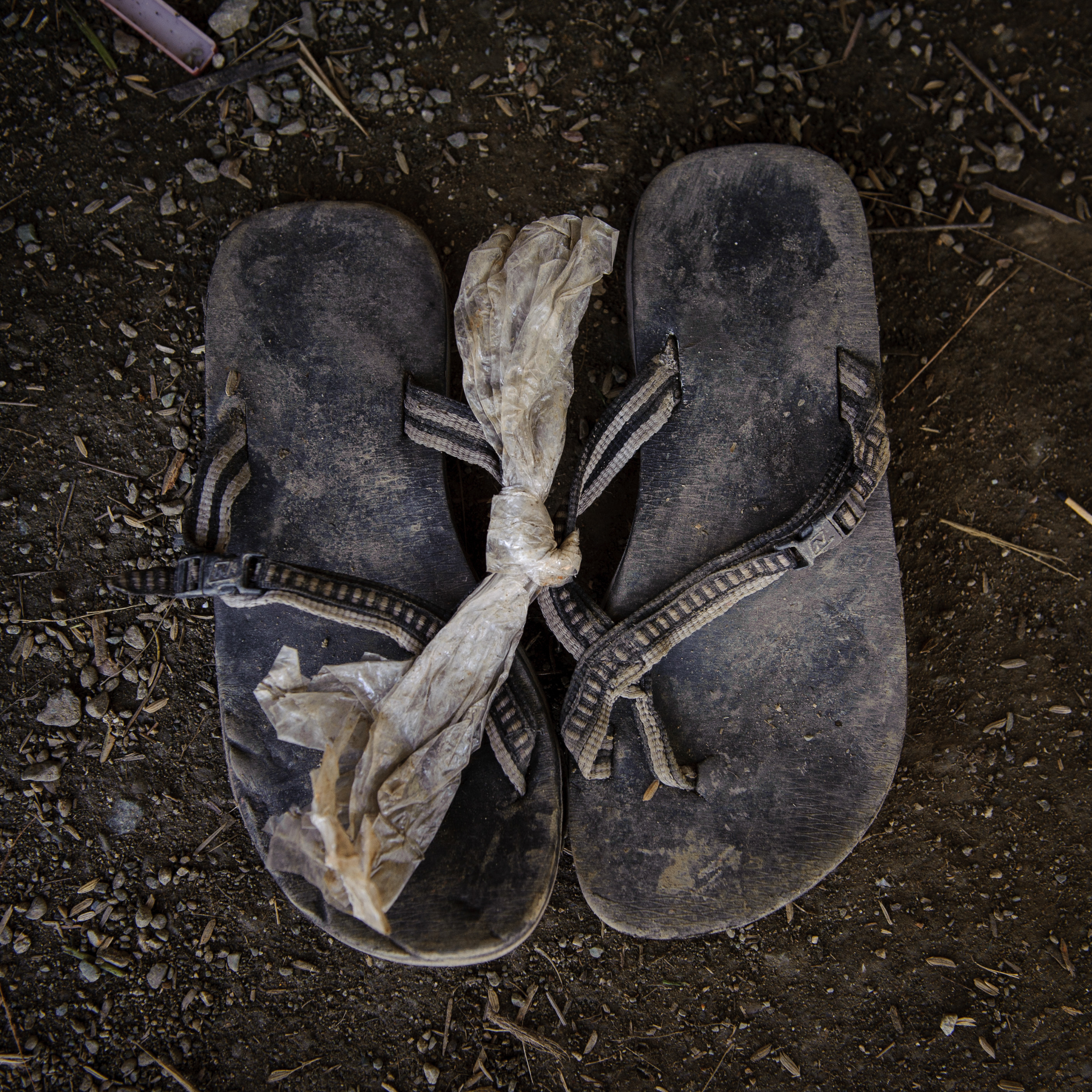 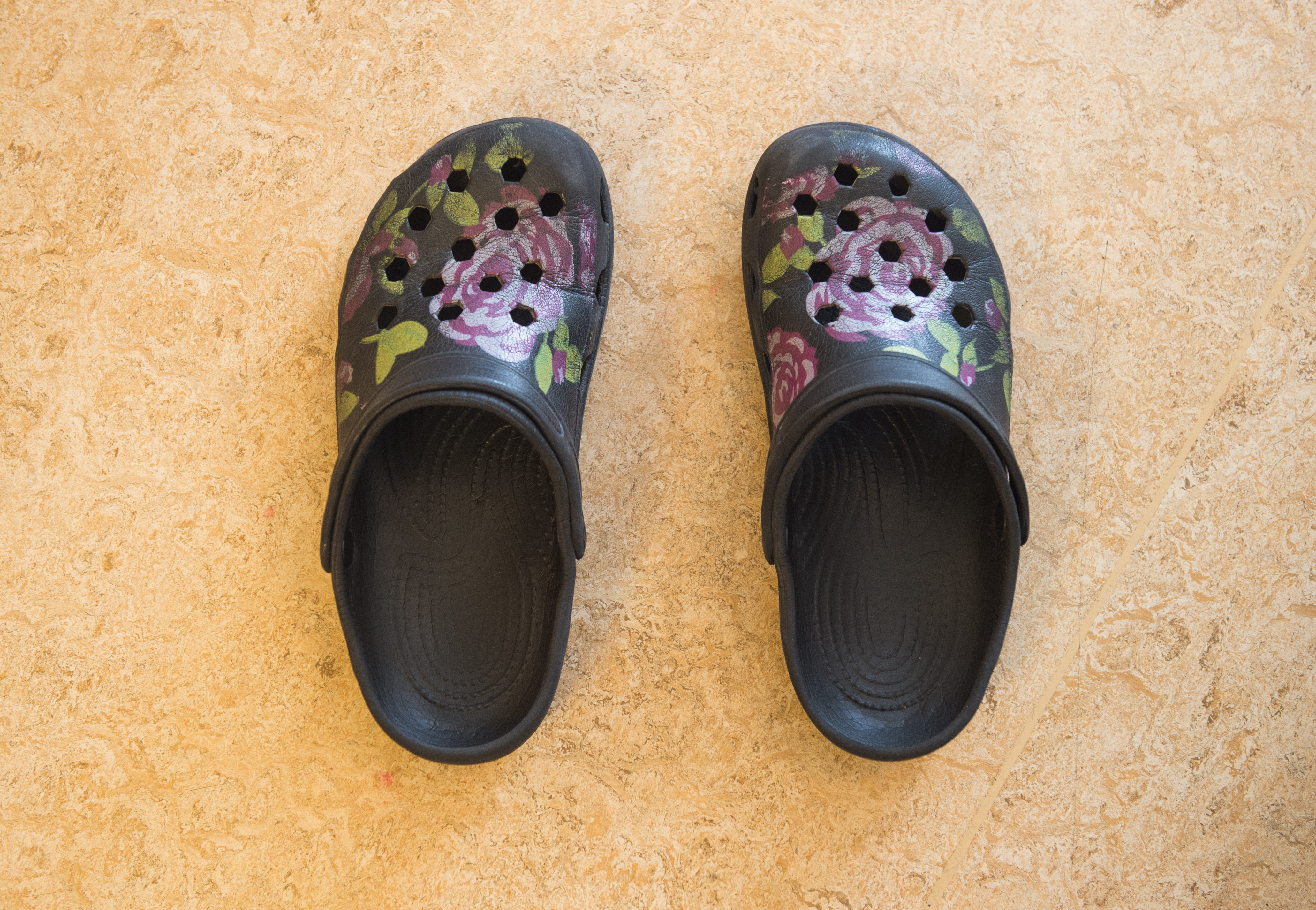 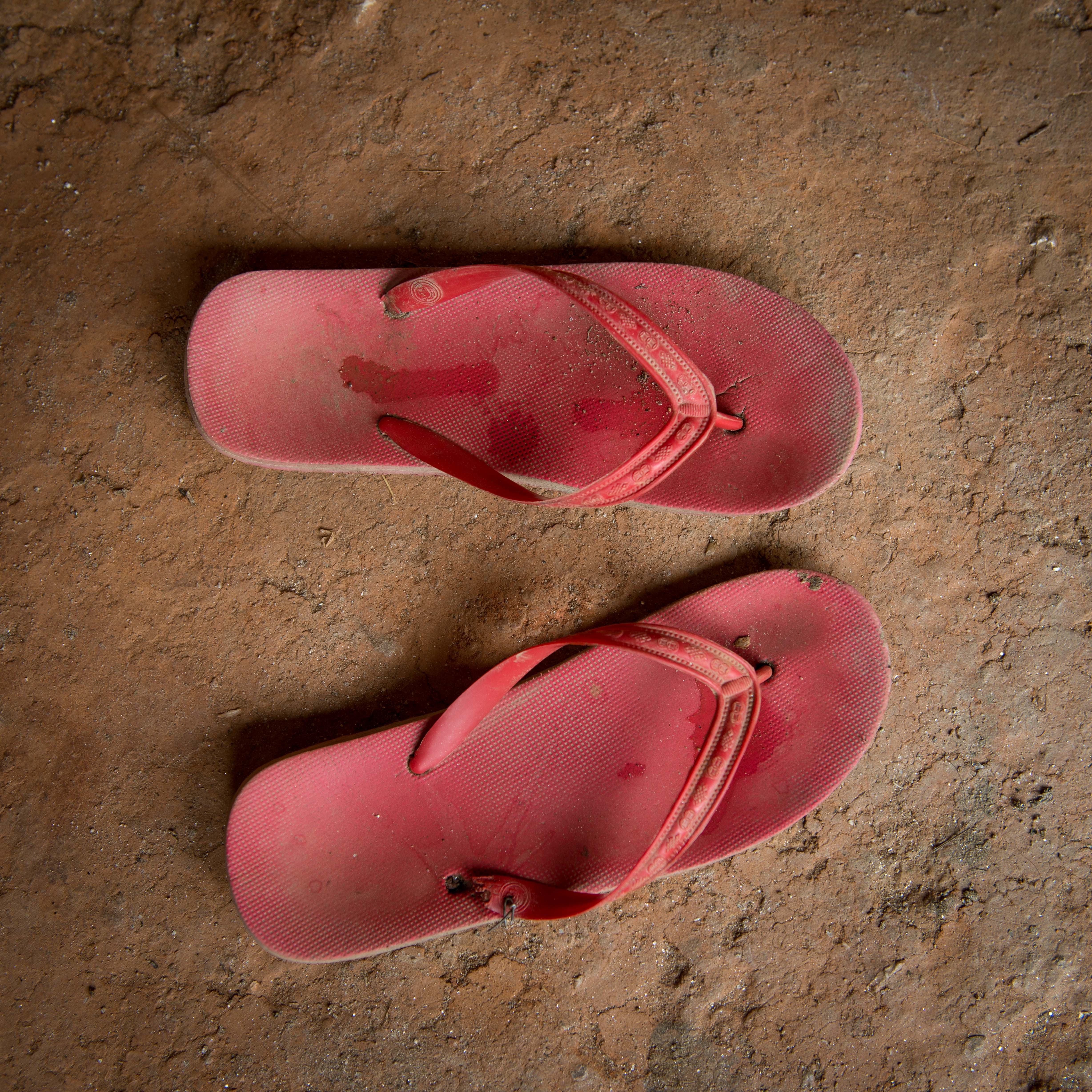 “
If you have a fact based view of the world today, you have a chance of understanding what comes next.
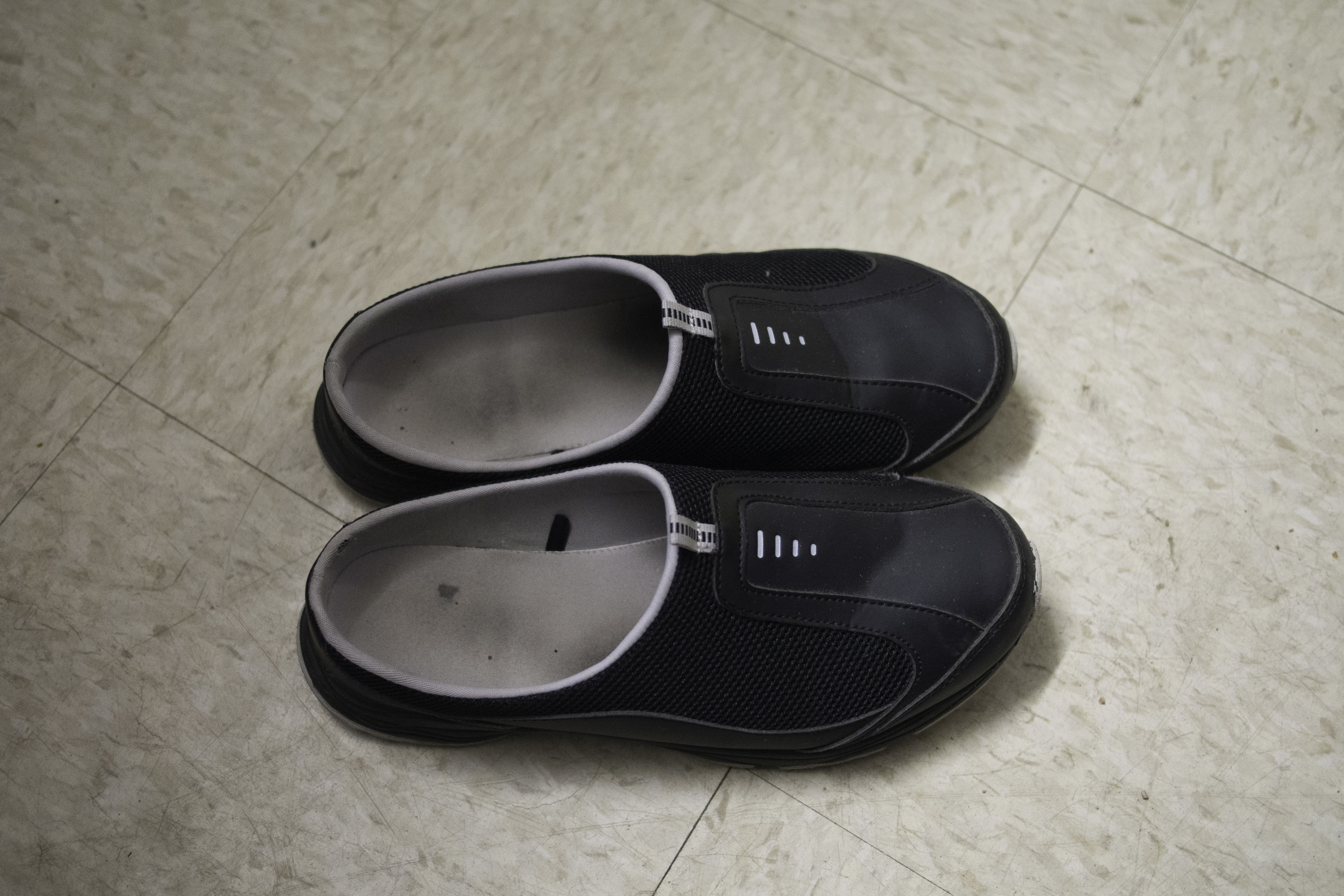 - Ola Rosling
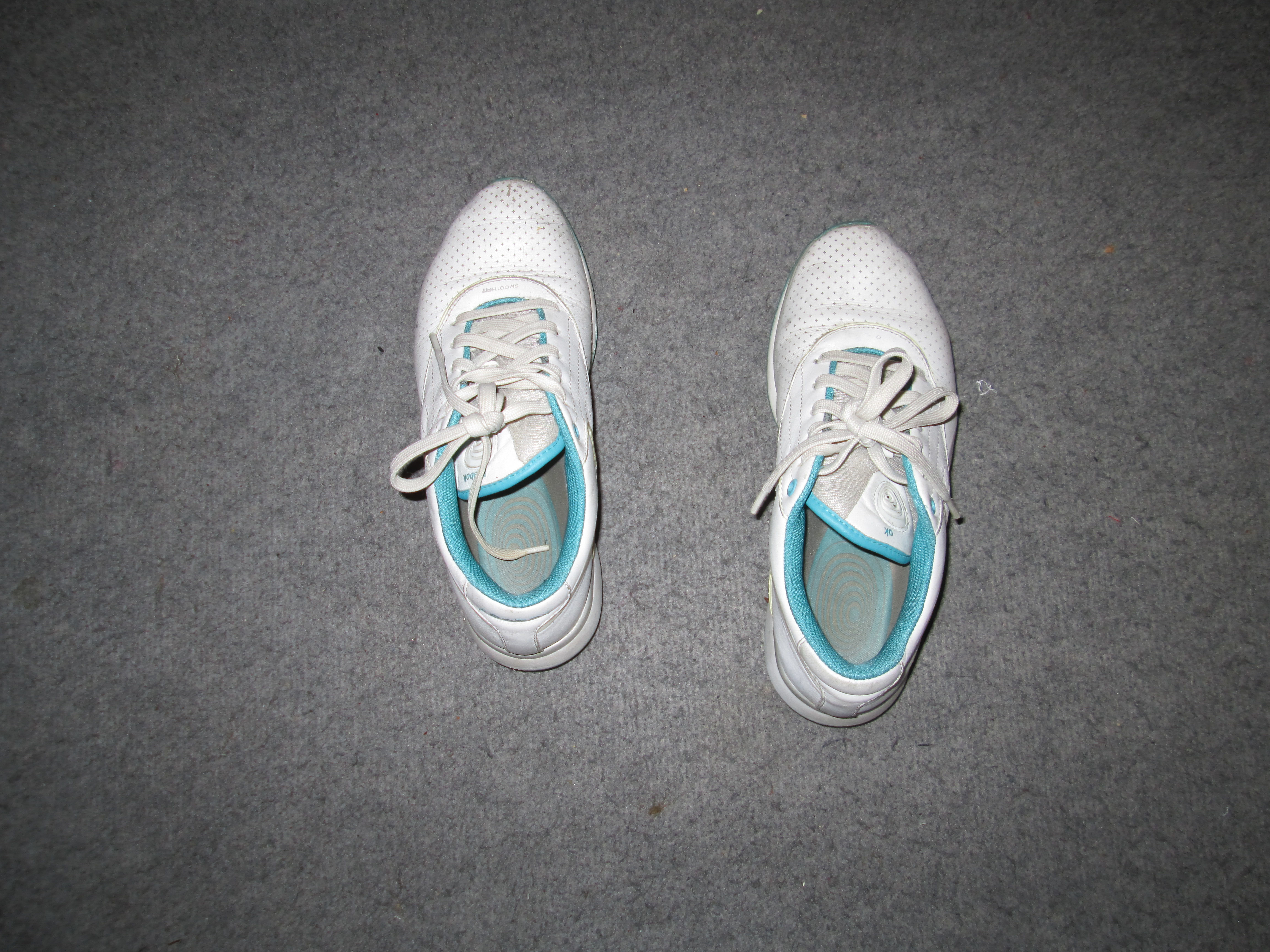 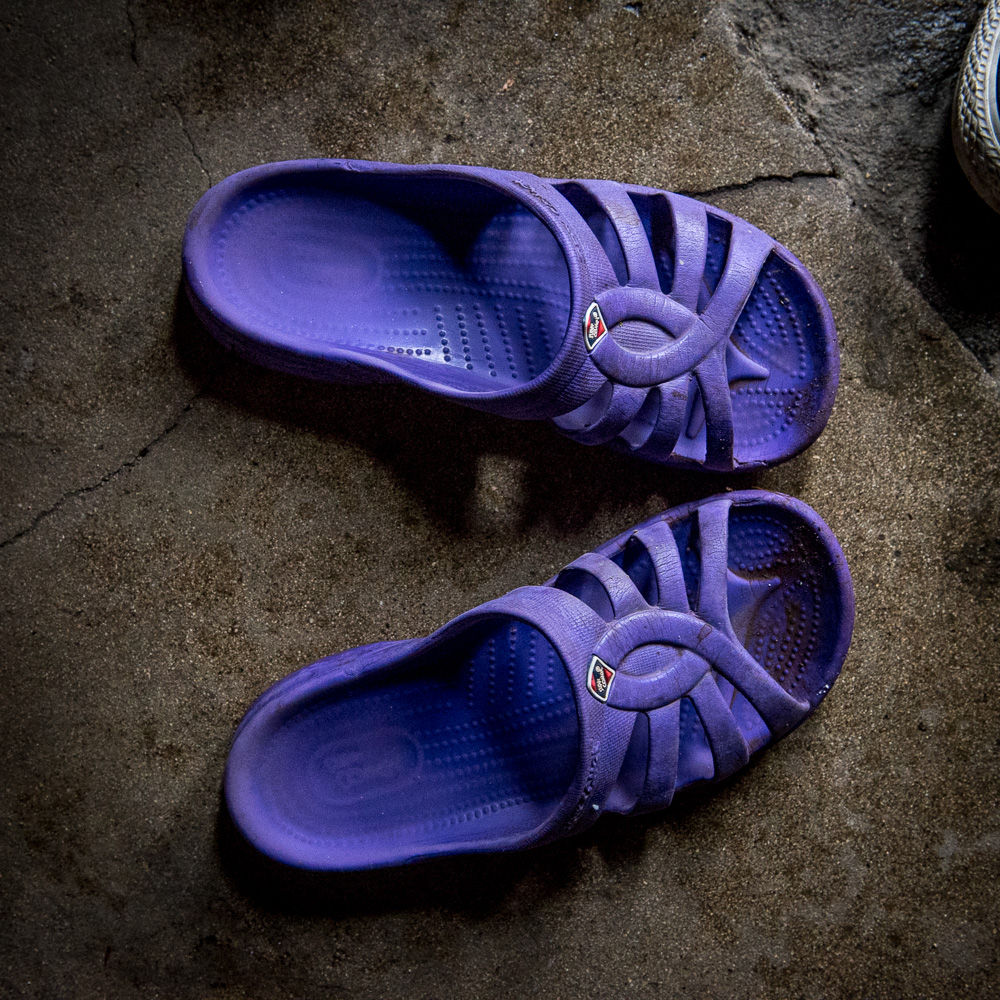 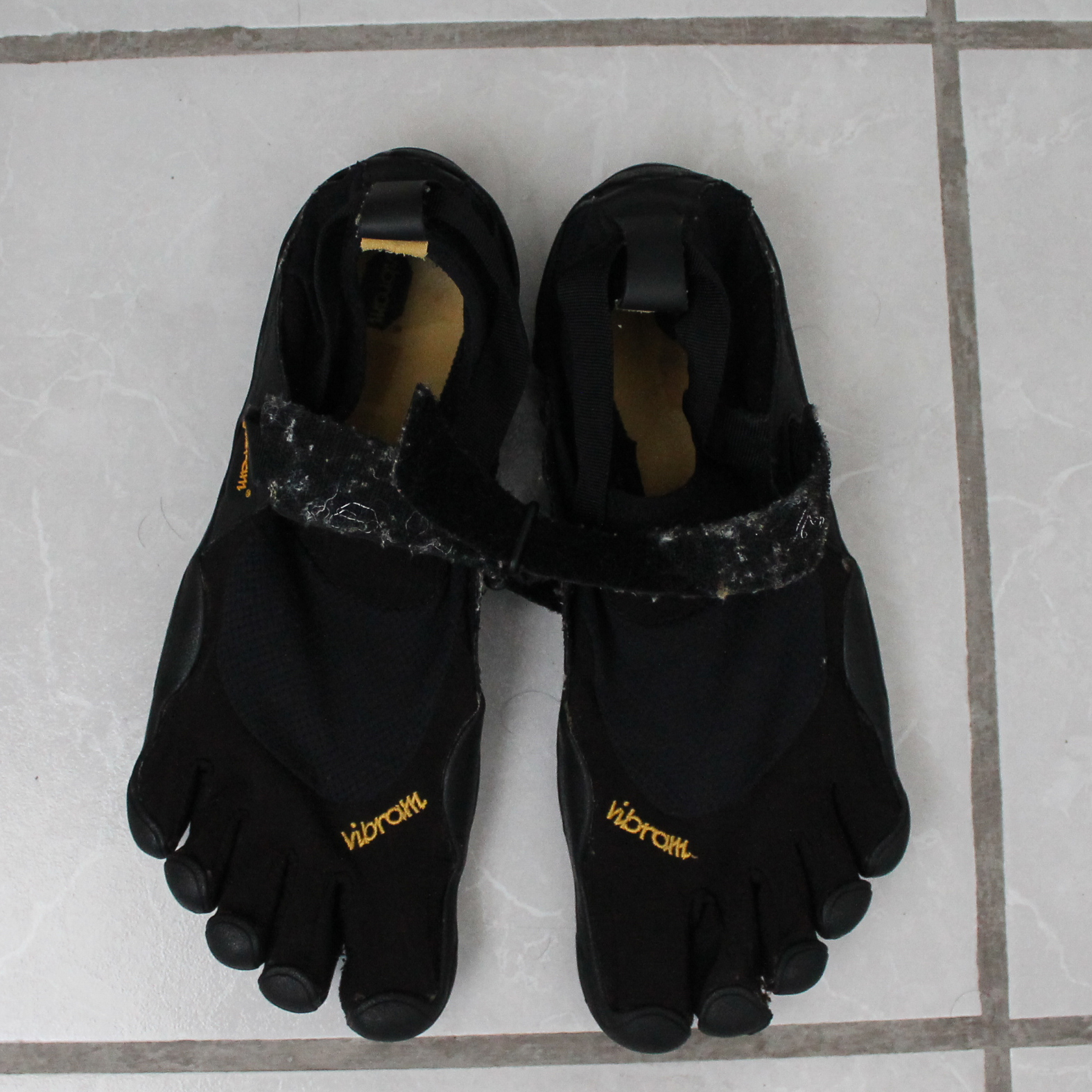 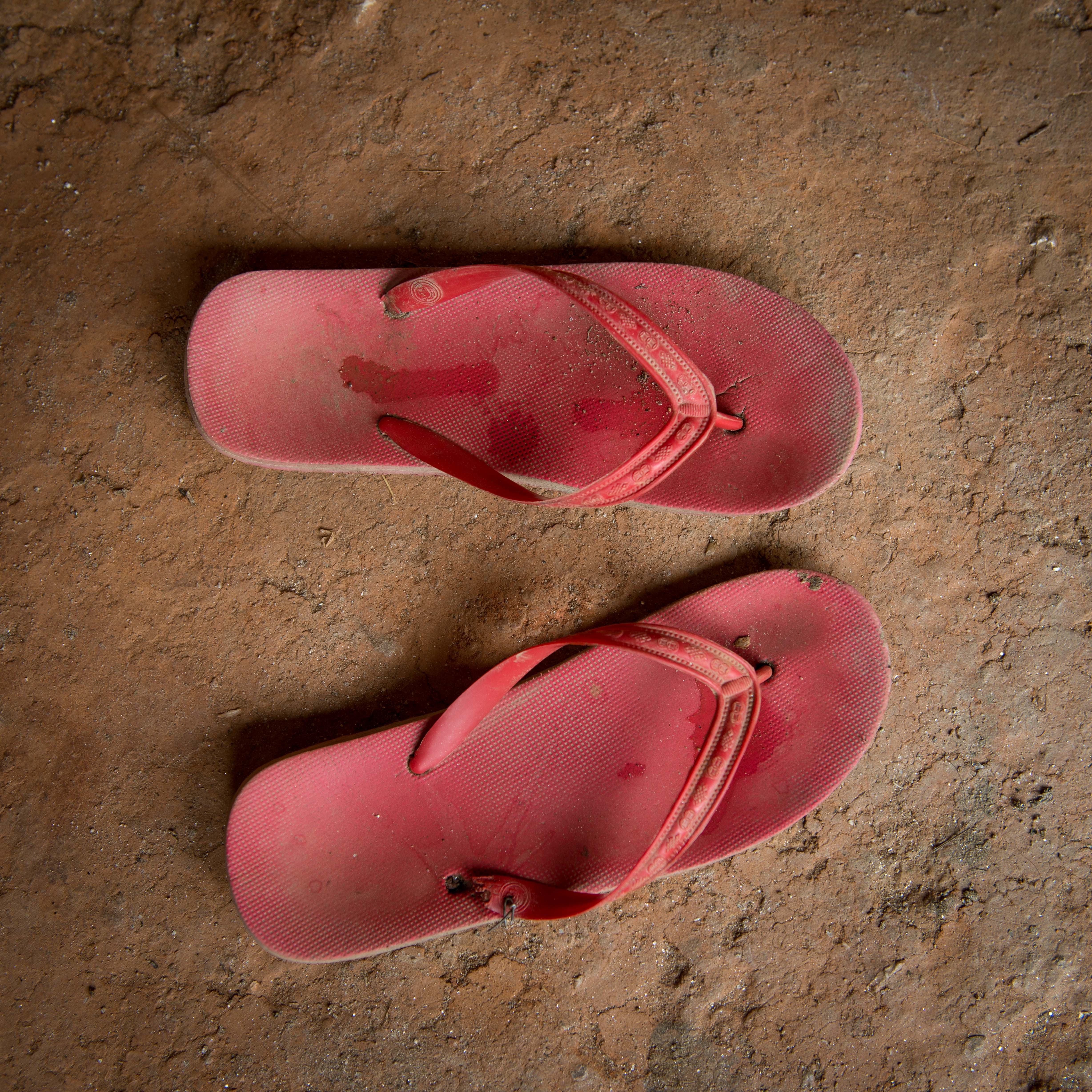 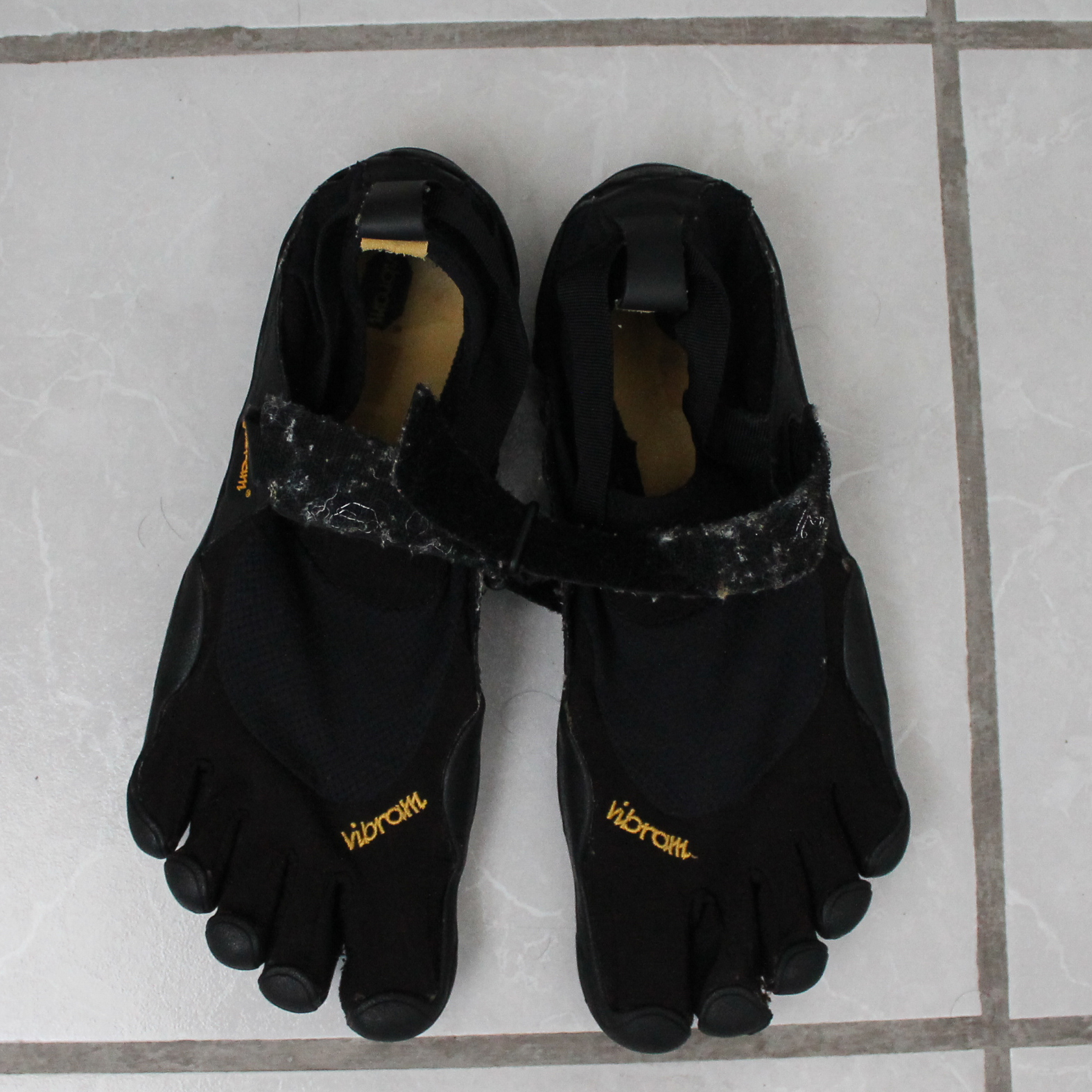 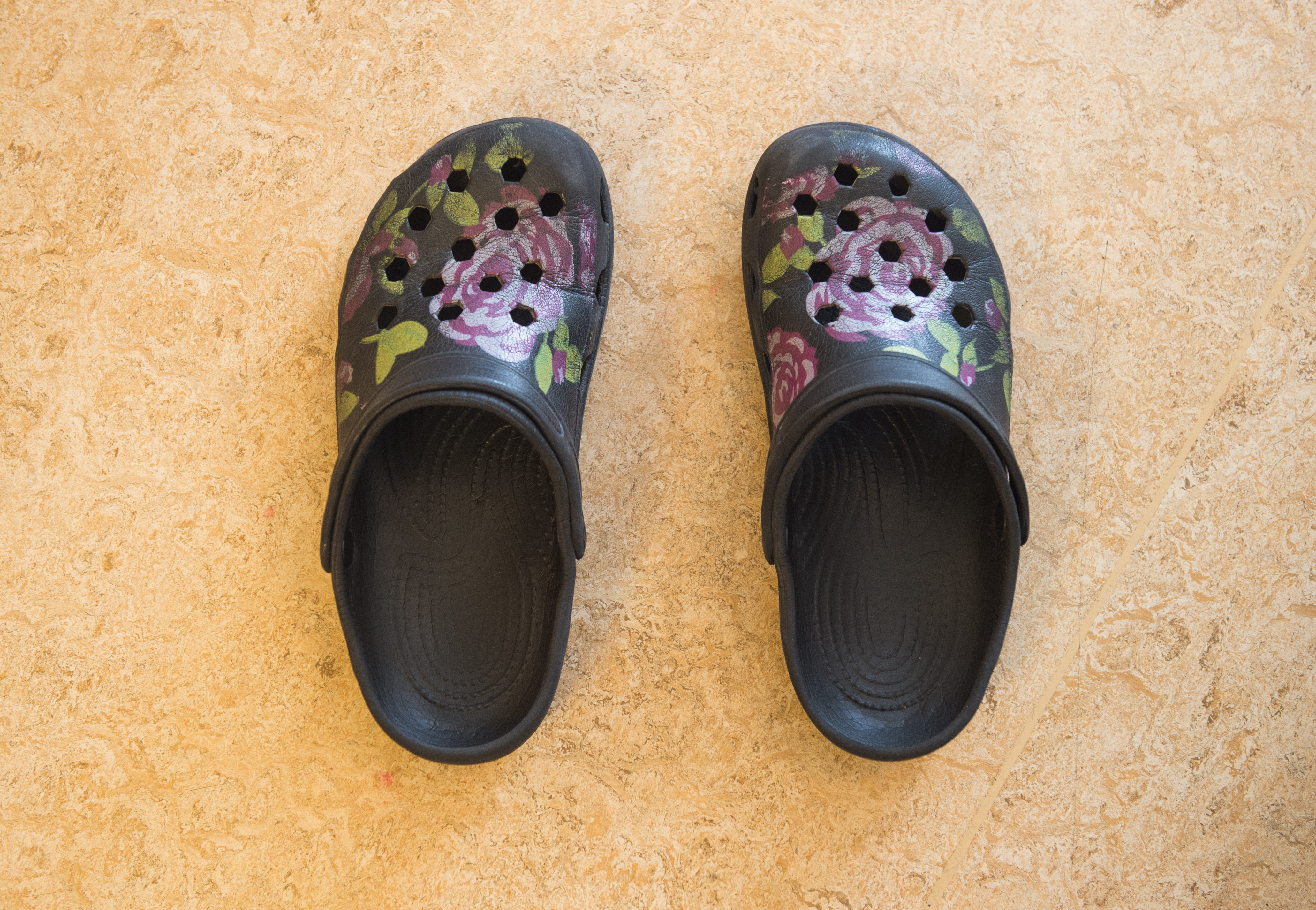 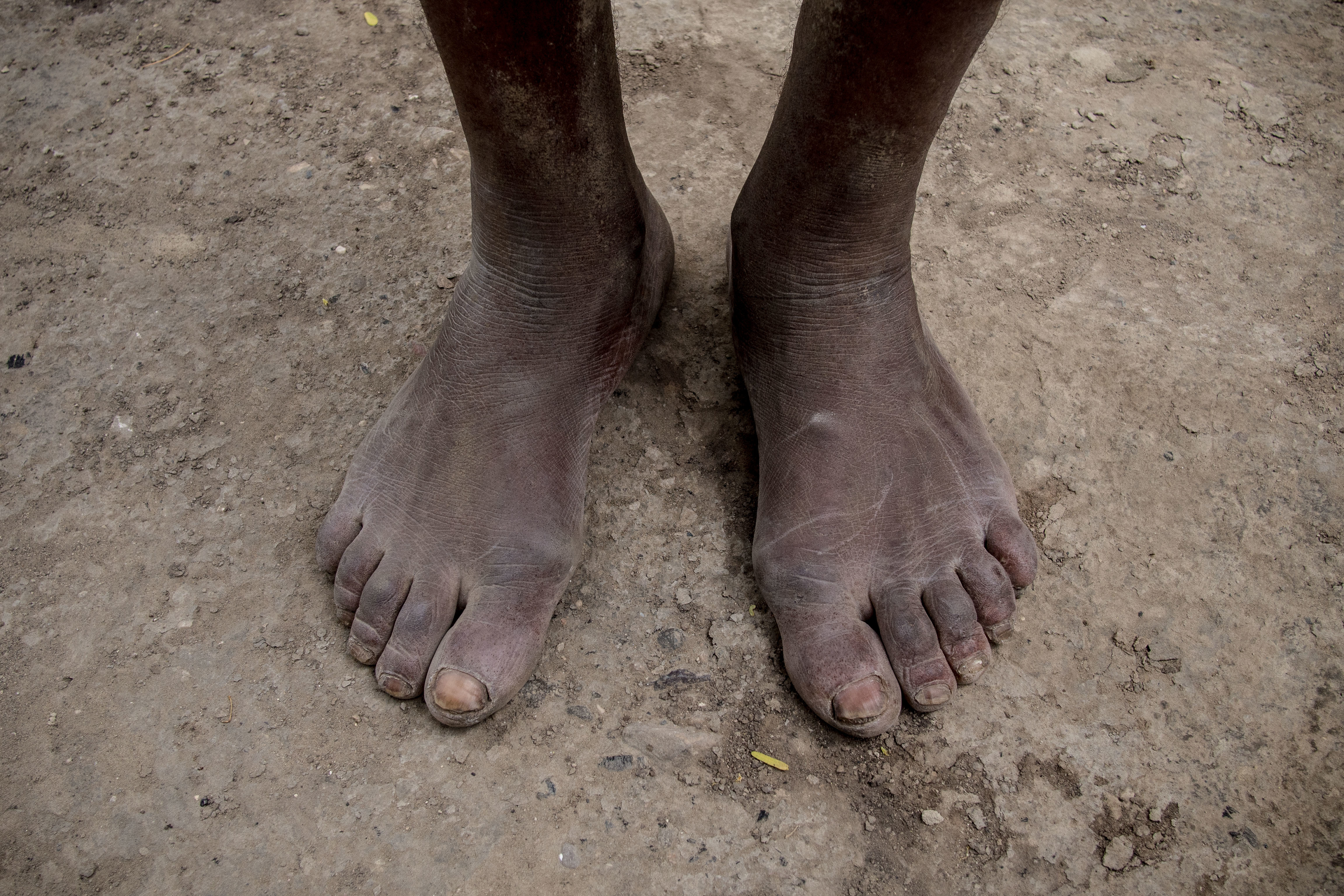 “
If you have a fact based view of the world today, you have a chance of understanding what comes next.
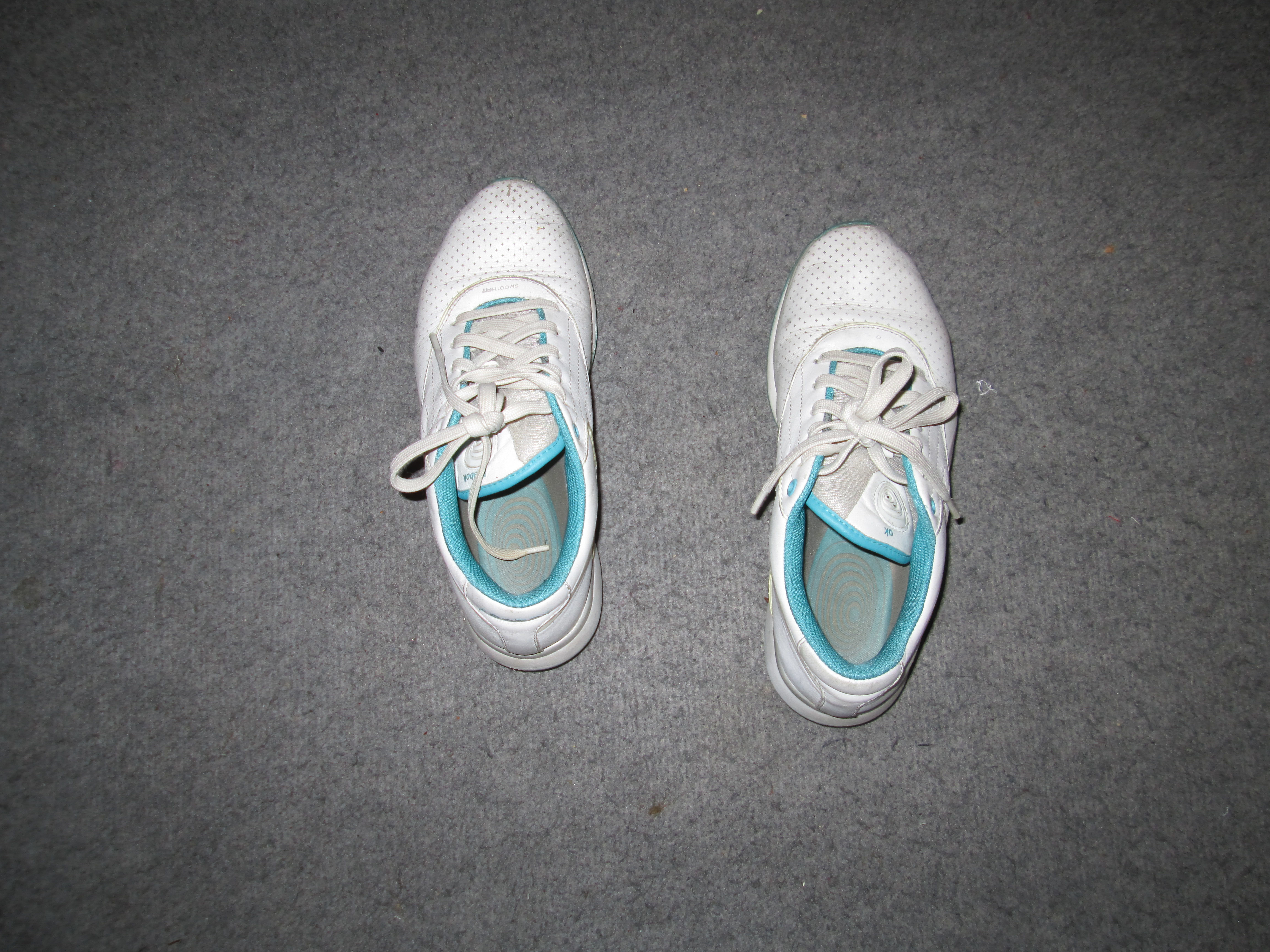 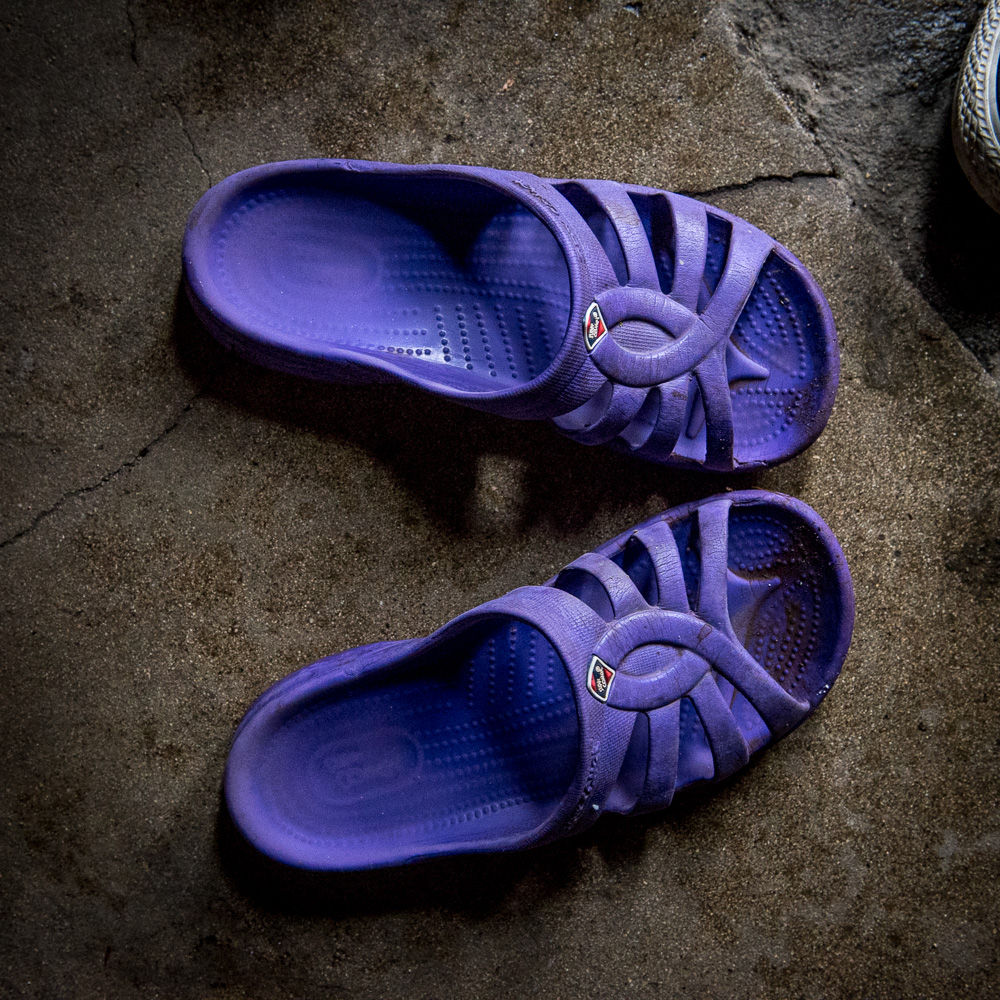 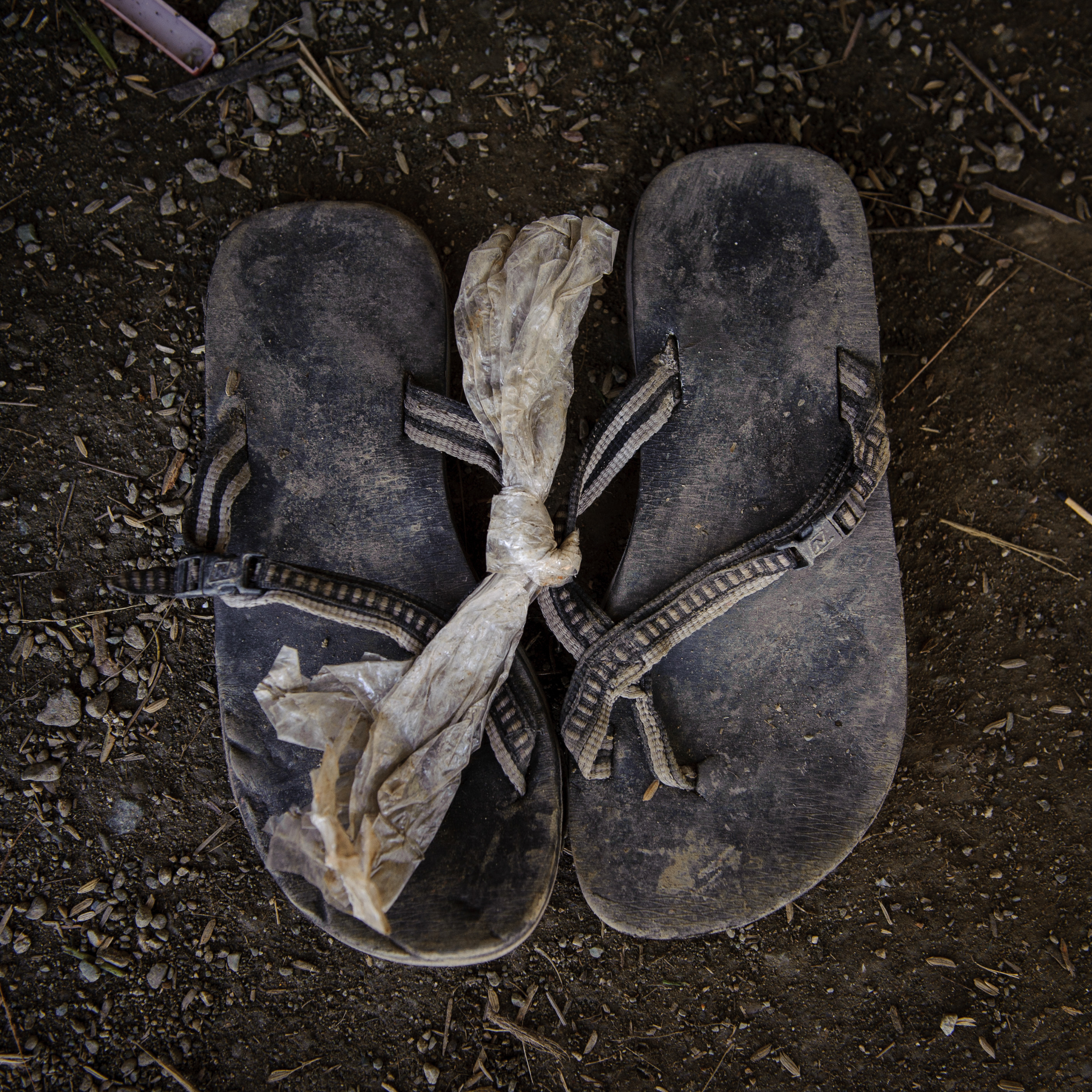 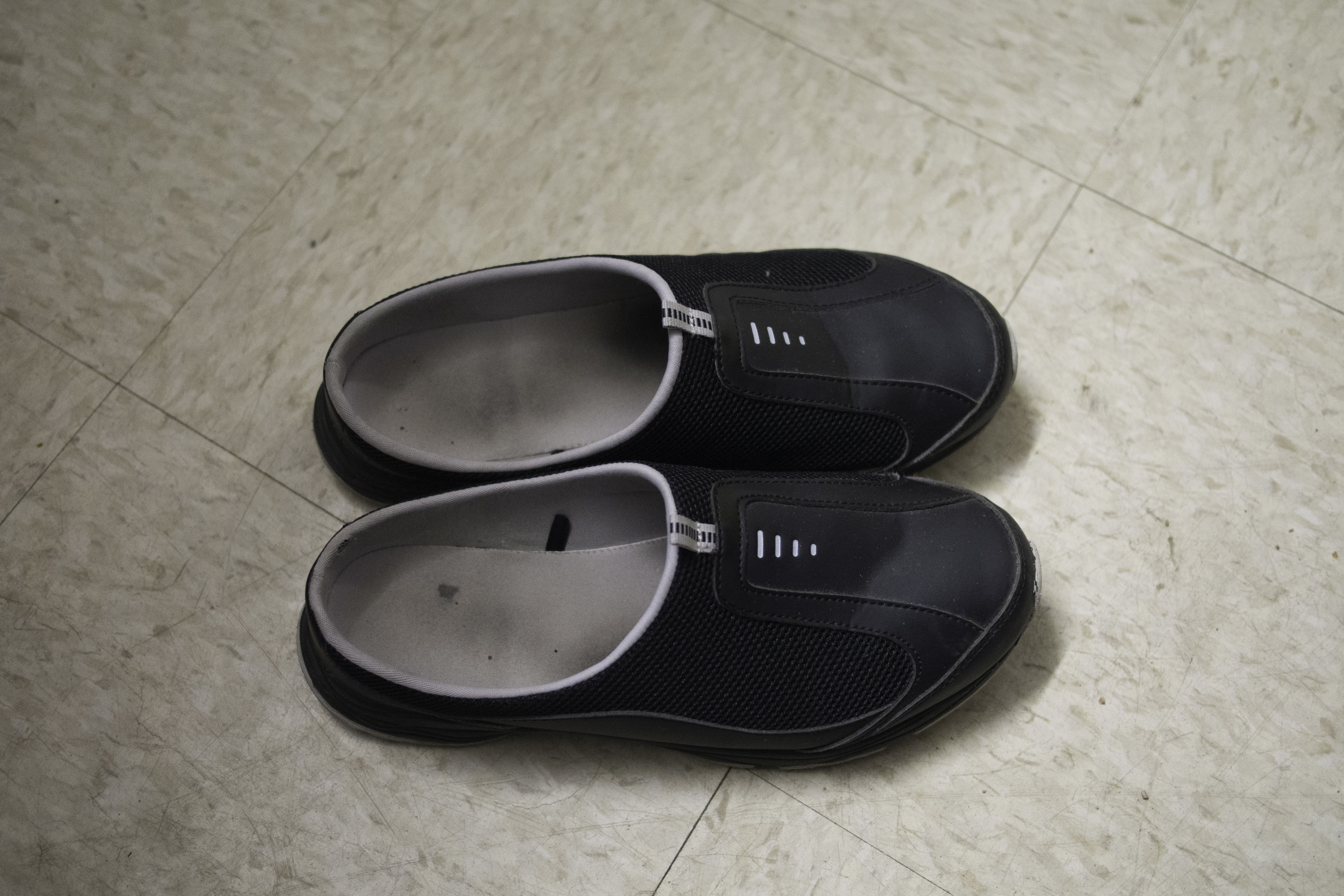 - Ola Rosling
“
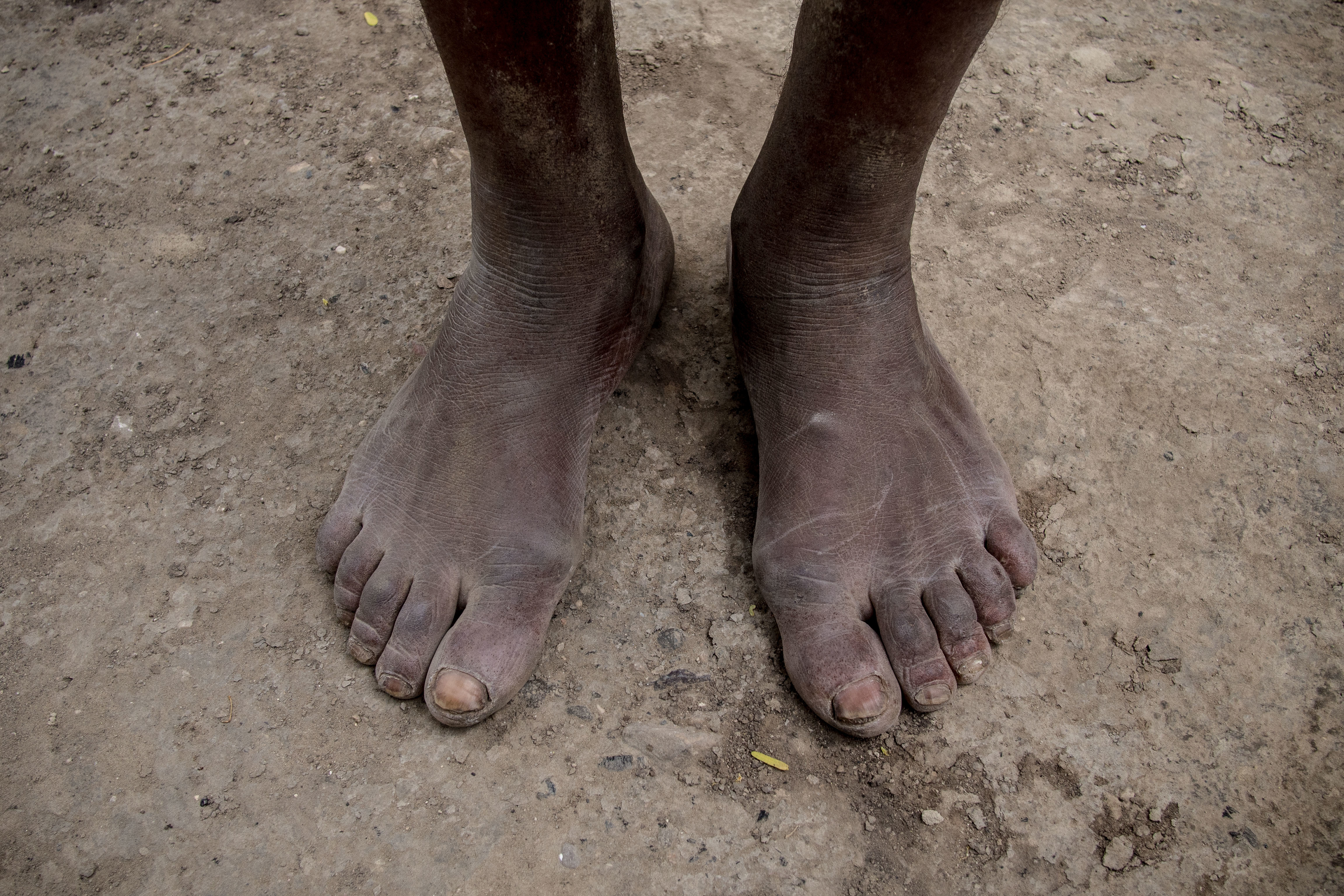 If you have a fact based view of the world today, you have a chance of understanding what comes next.
- Hans Rosling
“
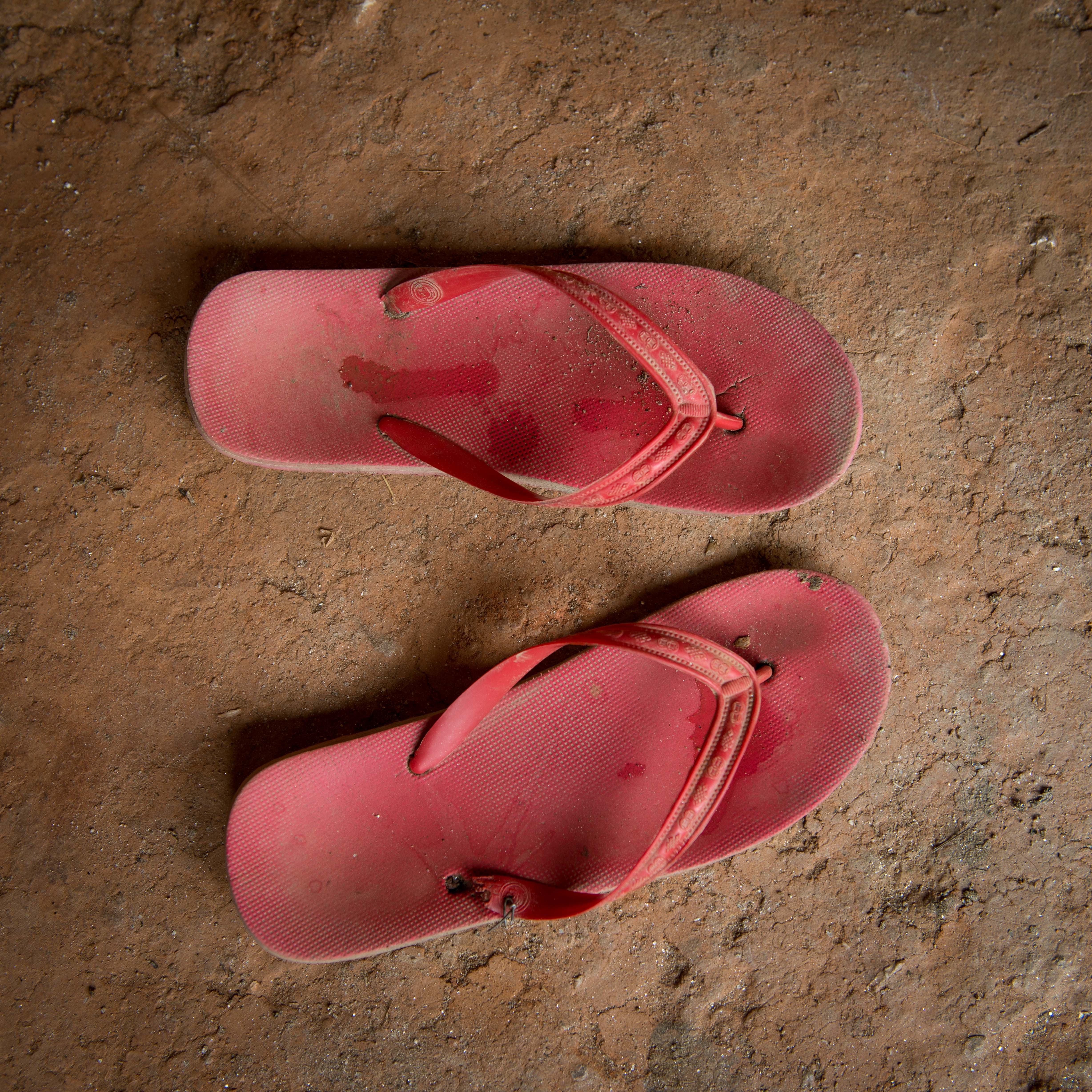 If you have a fact based view of the world today, you have a chance of understanding what comes next.
- Hans Rosling
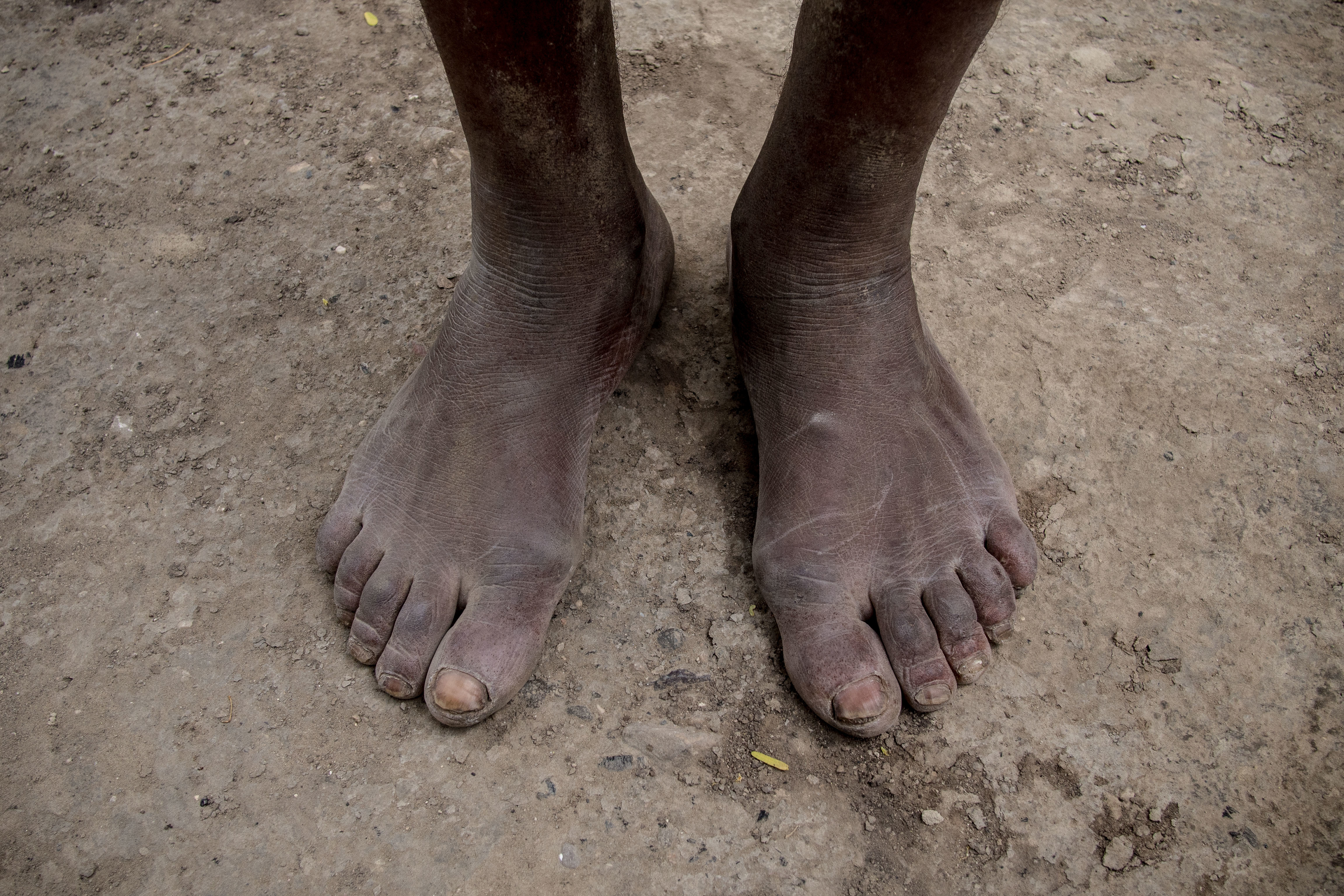 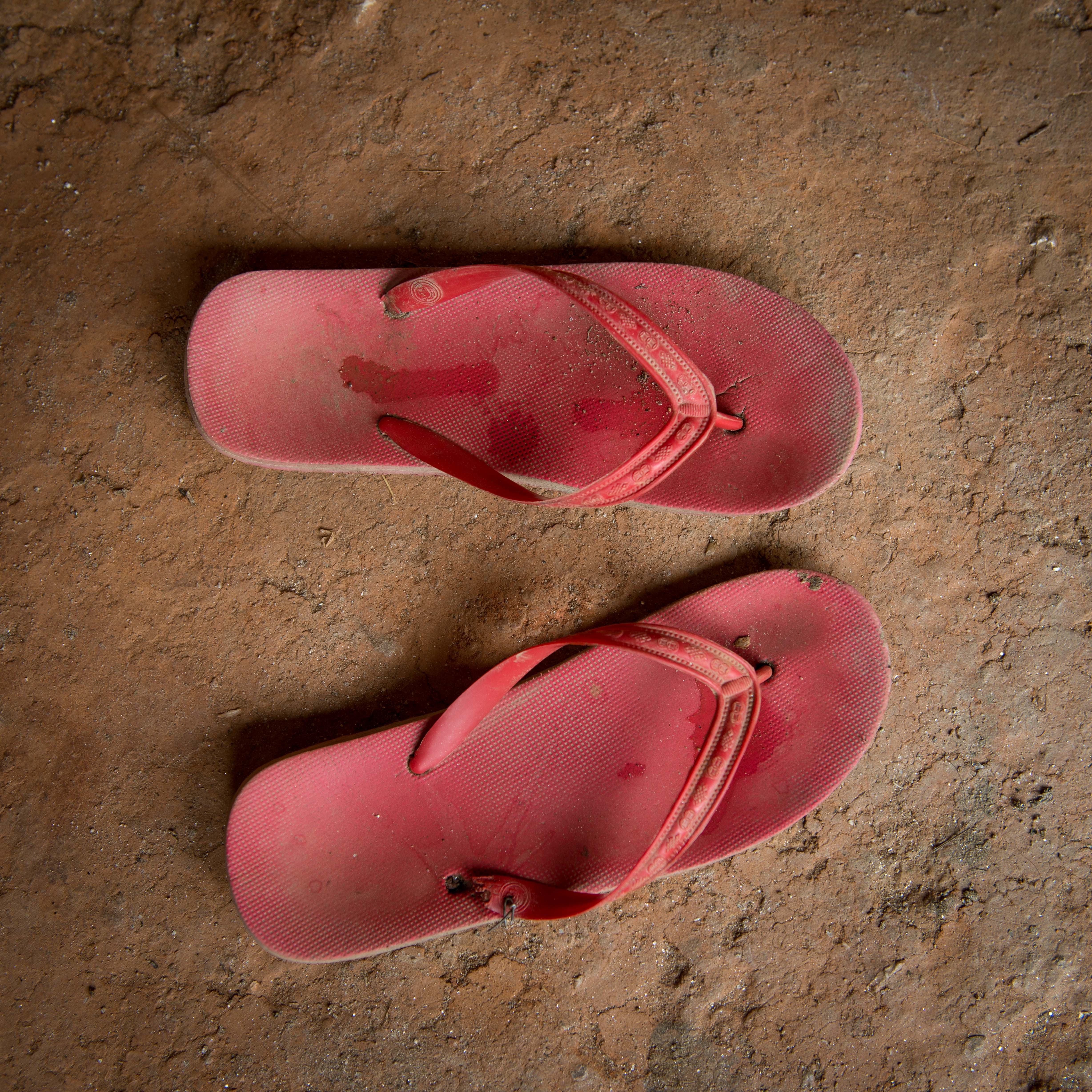 “
If you have a fact based view of the world today, you have a chance of understanding what comes next.
”
- Ola Rosling
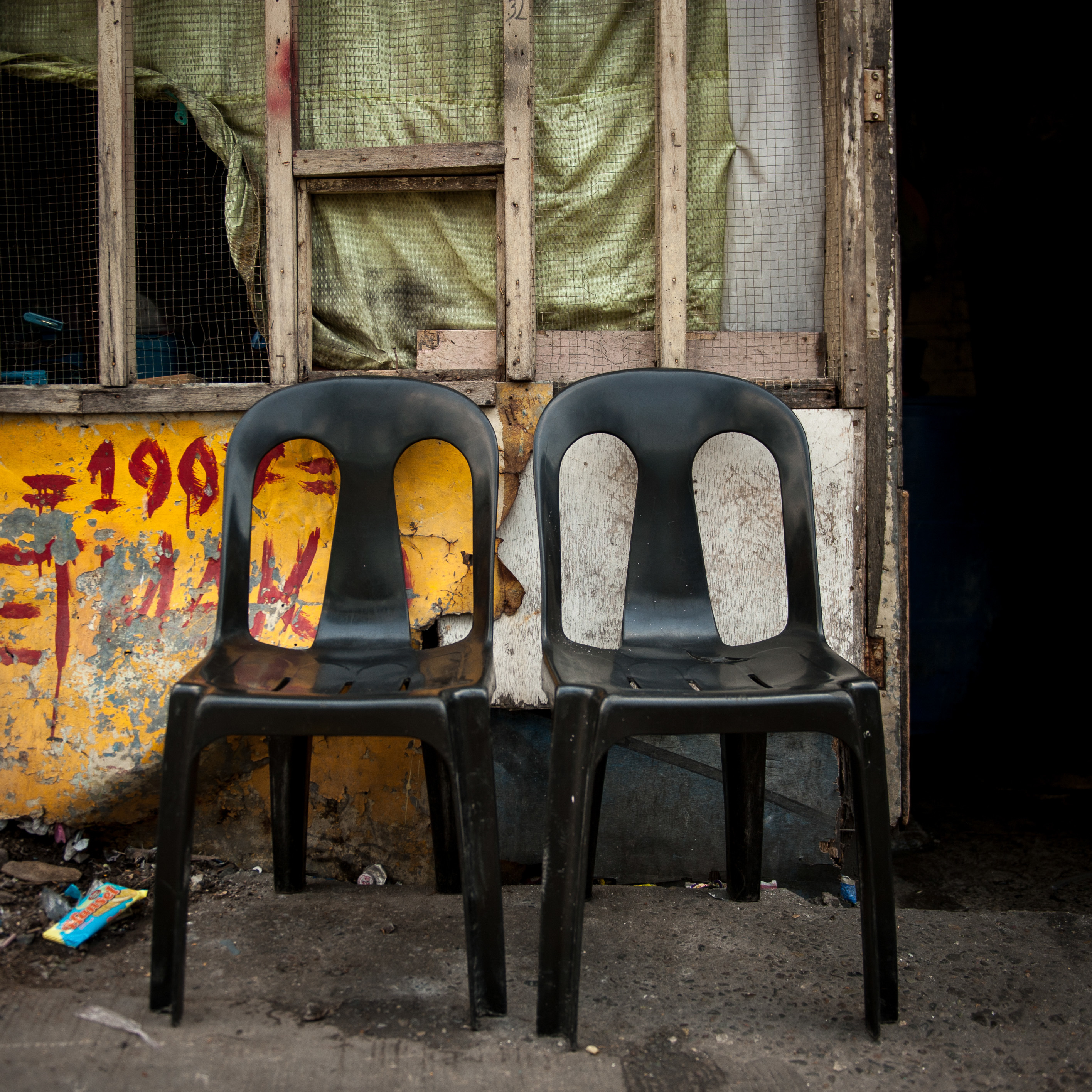 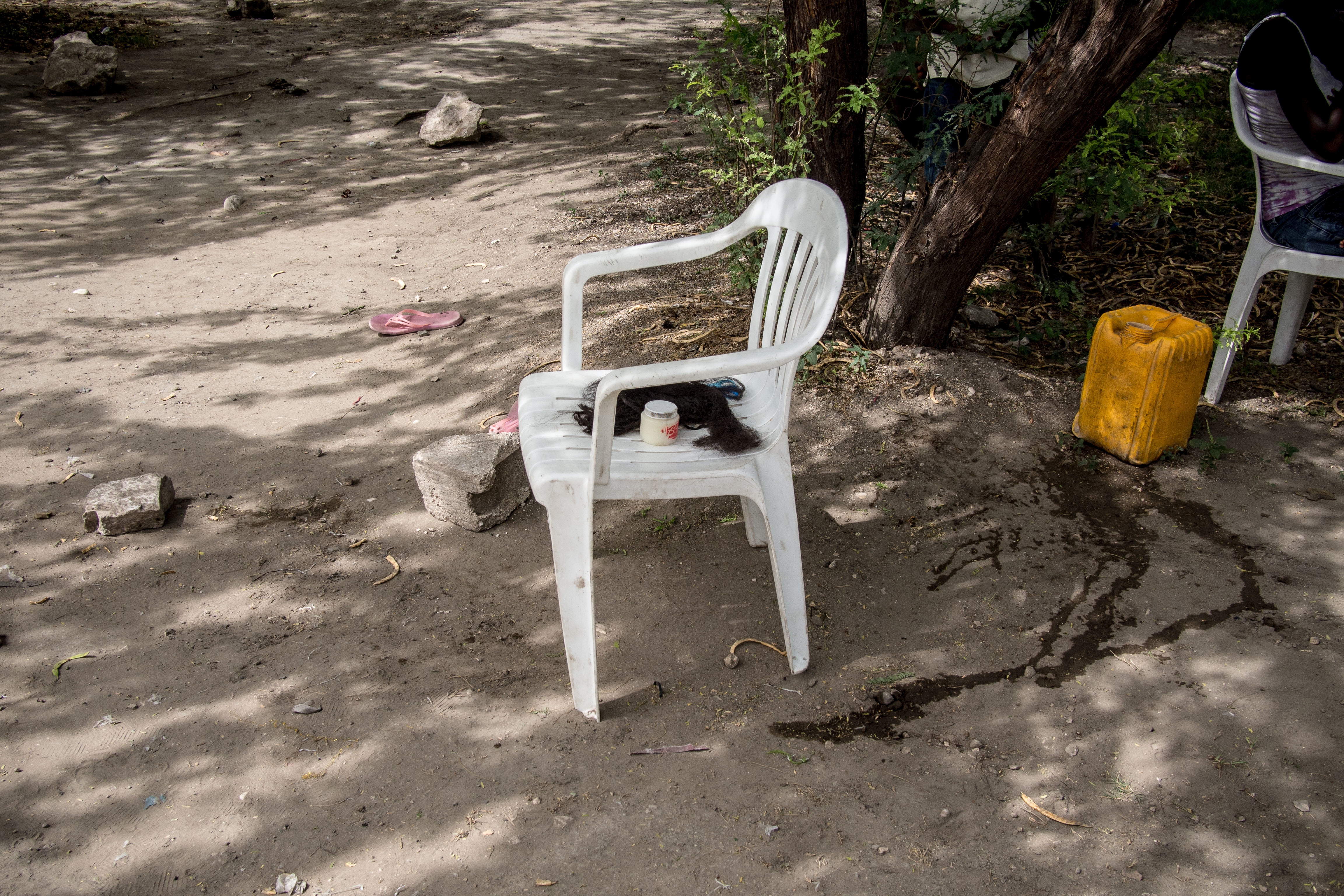 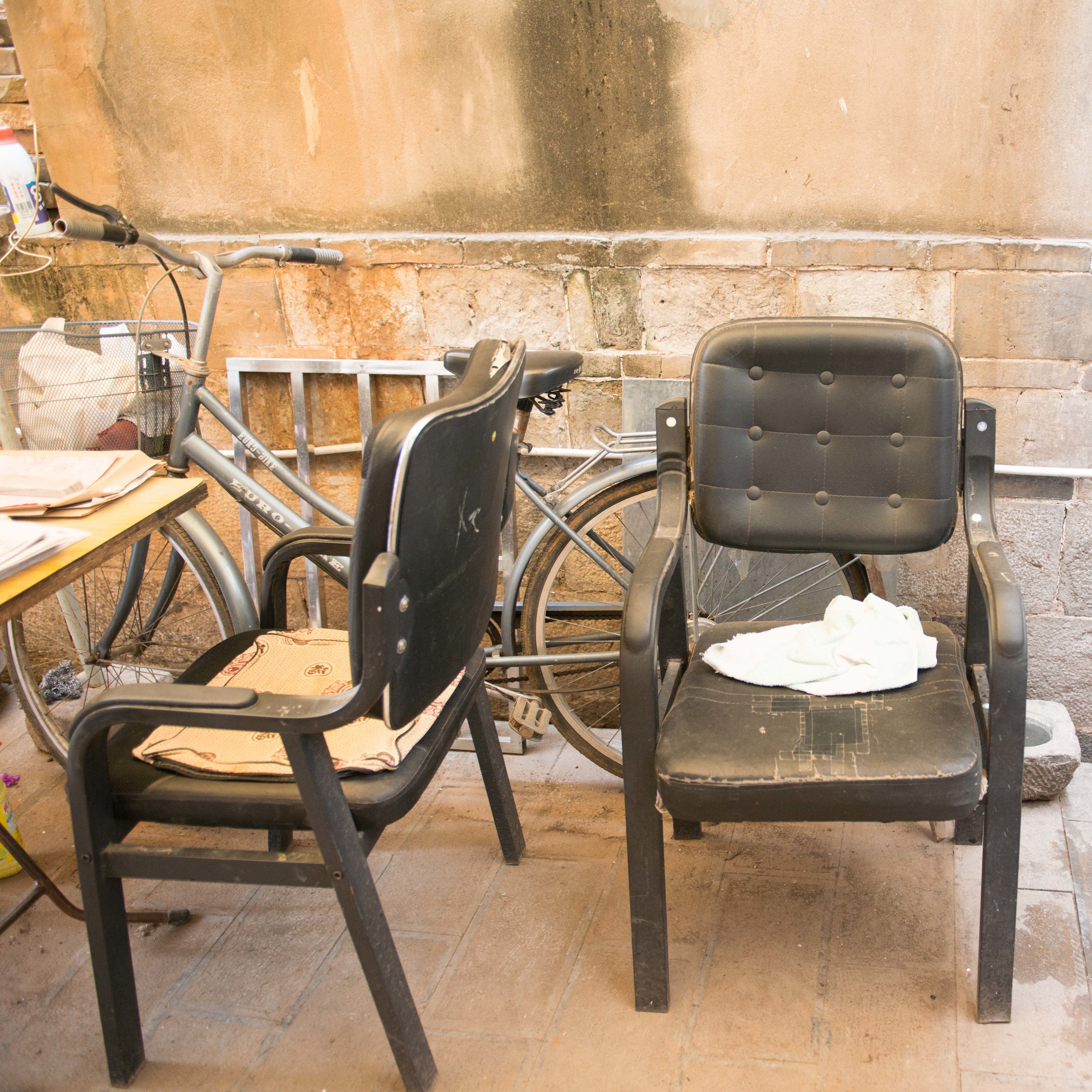 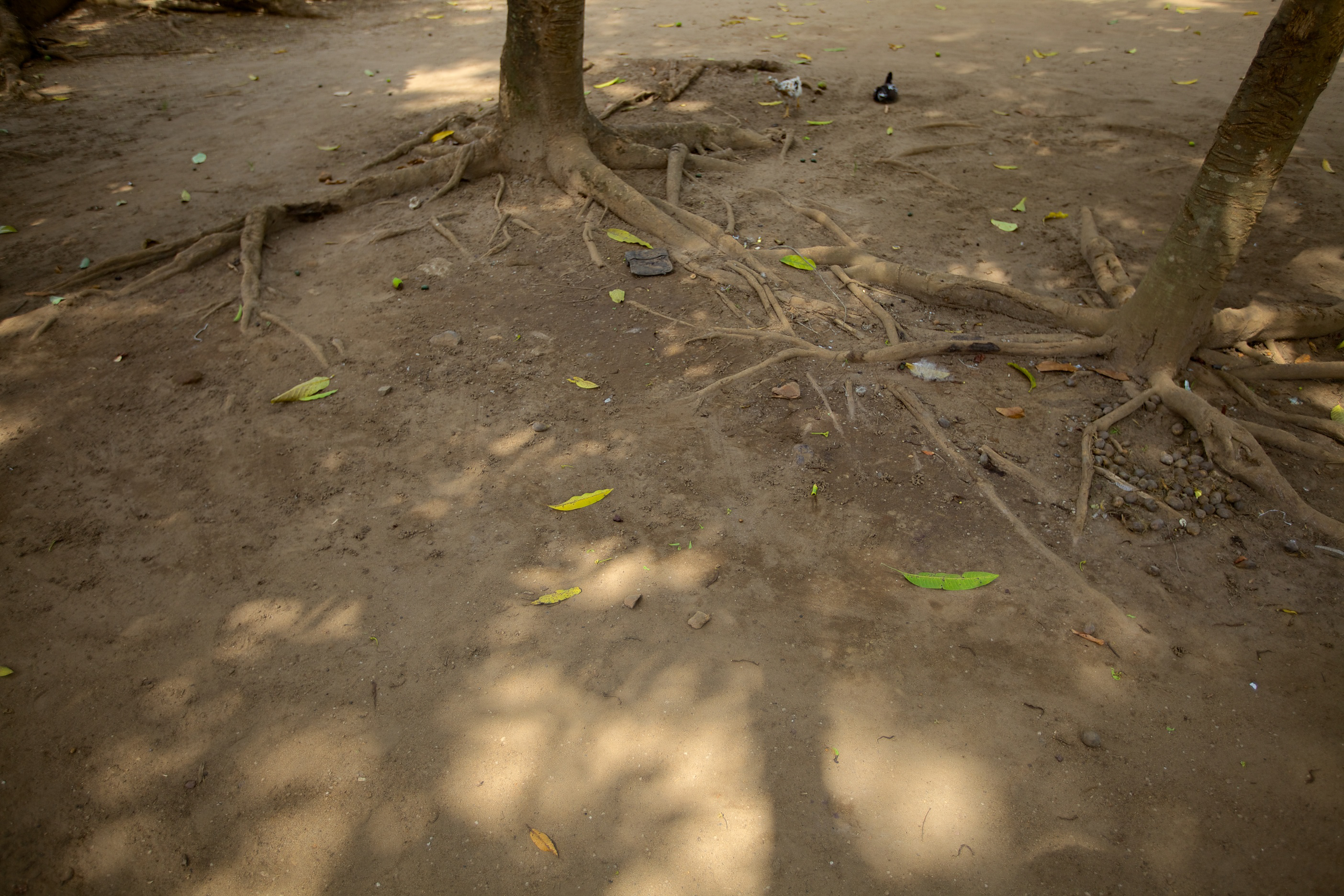 “
Using photos as data lets you see the reality behind the numbers.
- Anna Rosling Rönnlund
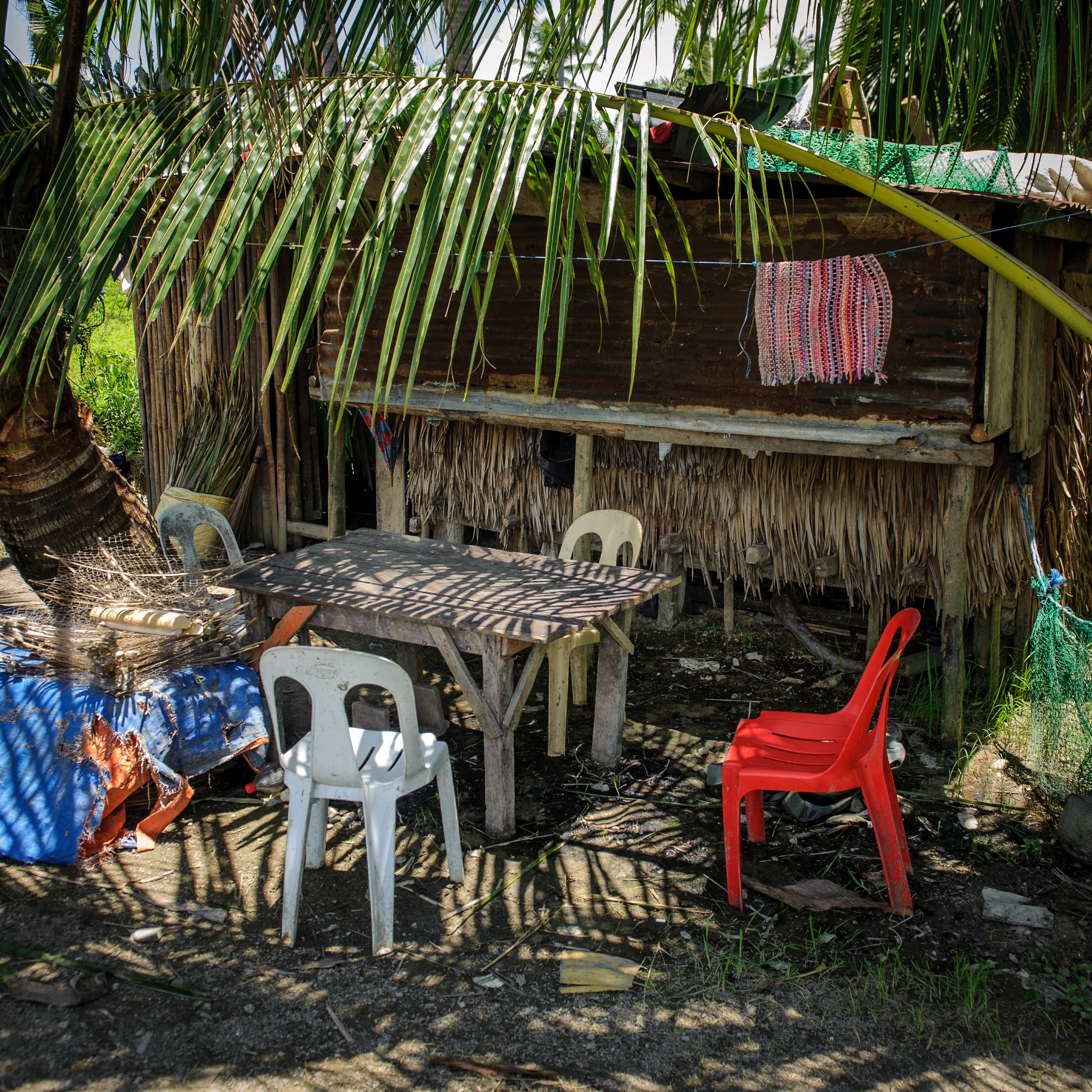 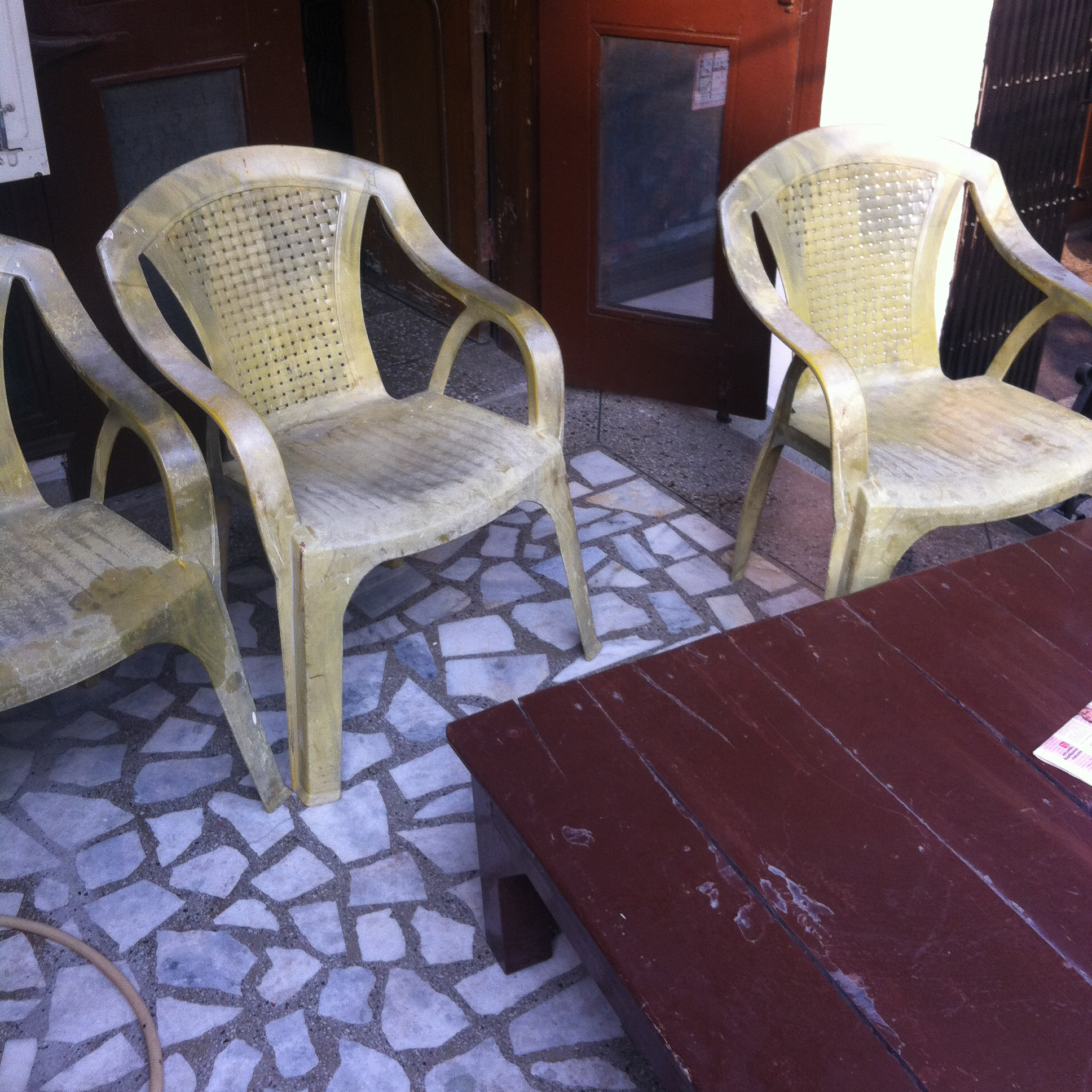 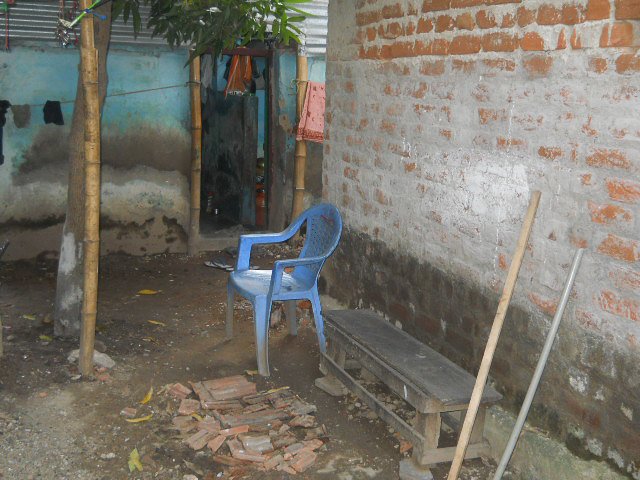 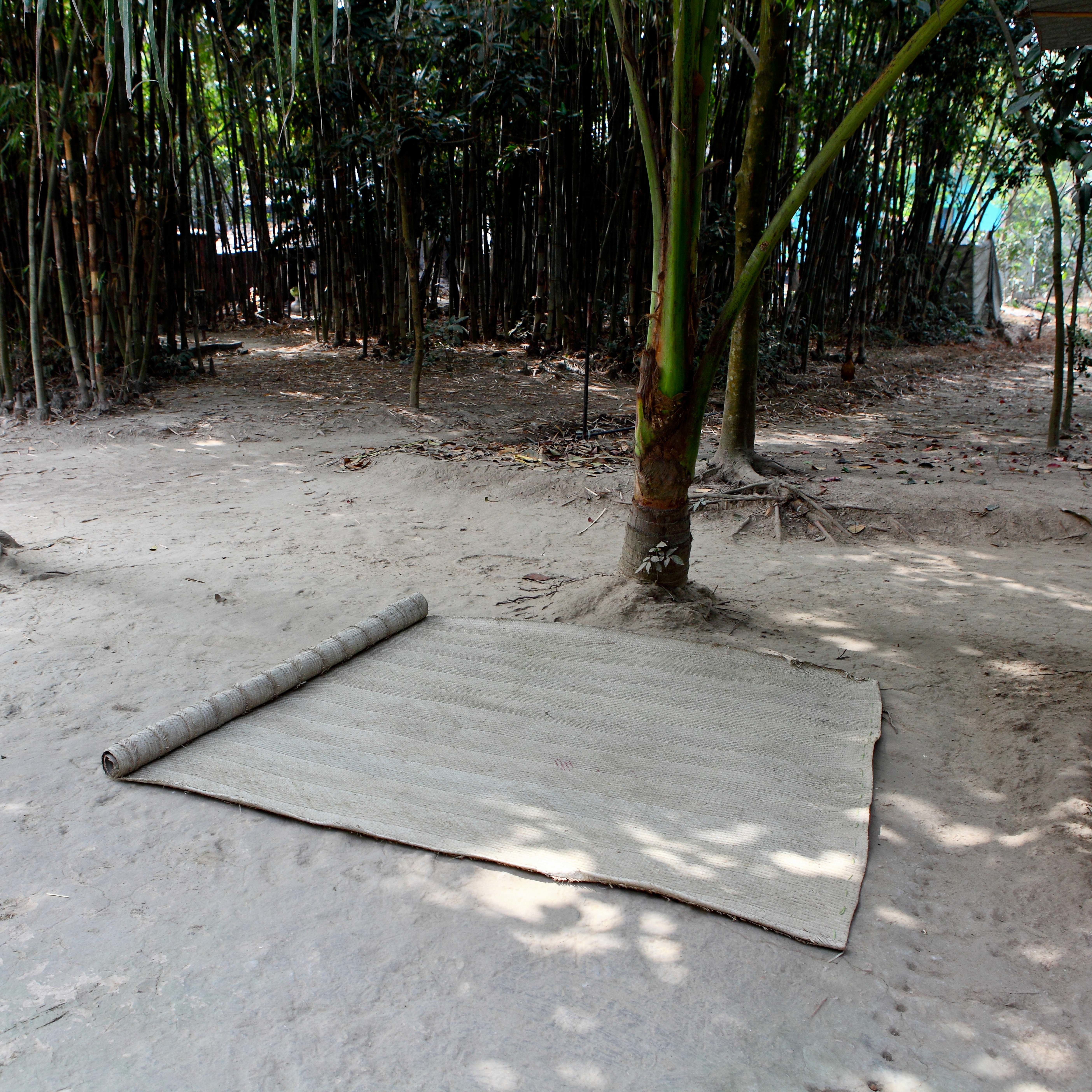 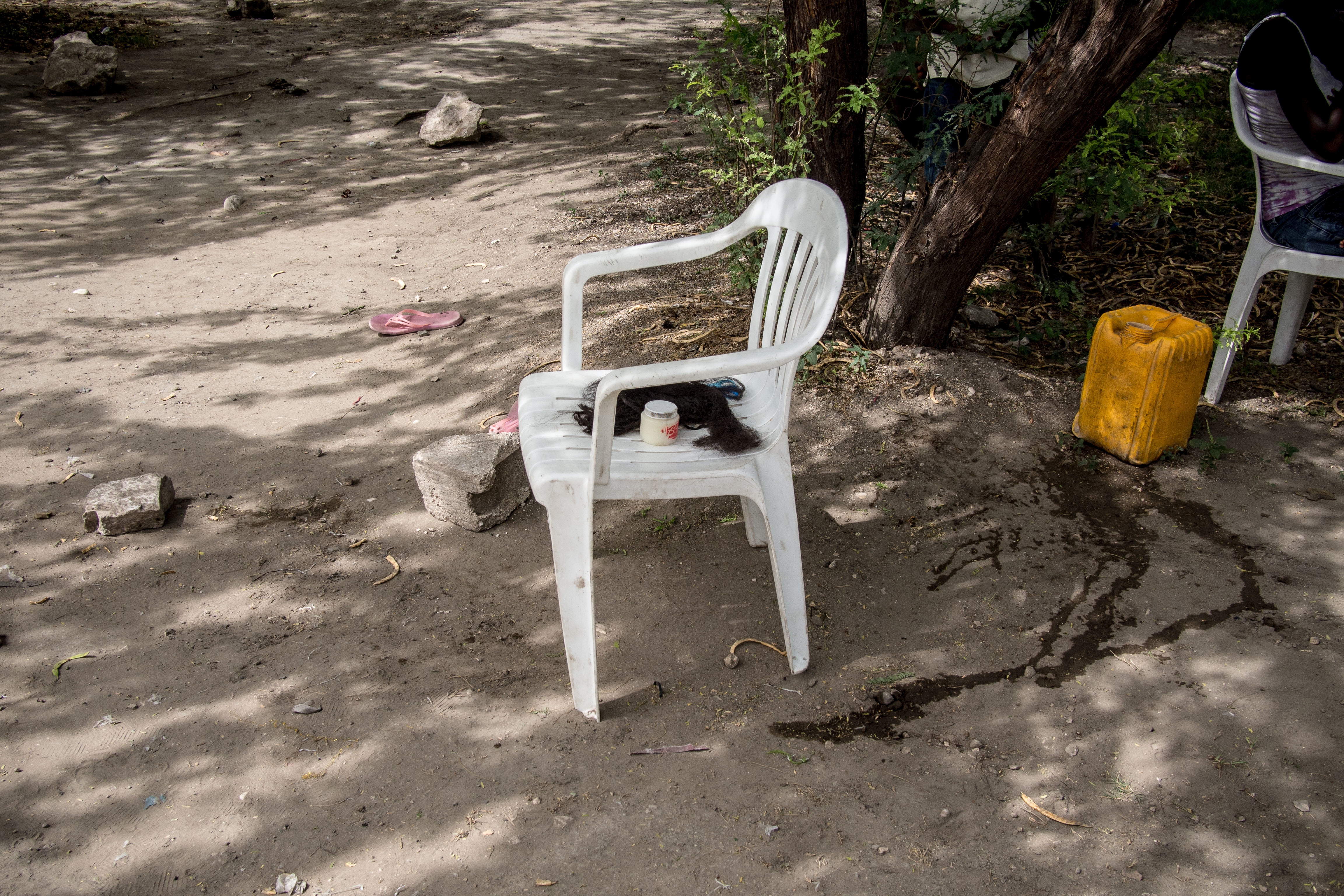 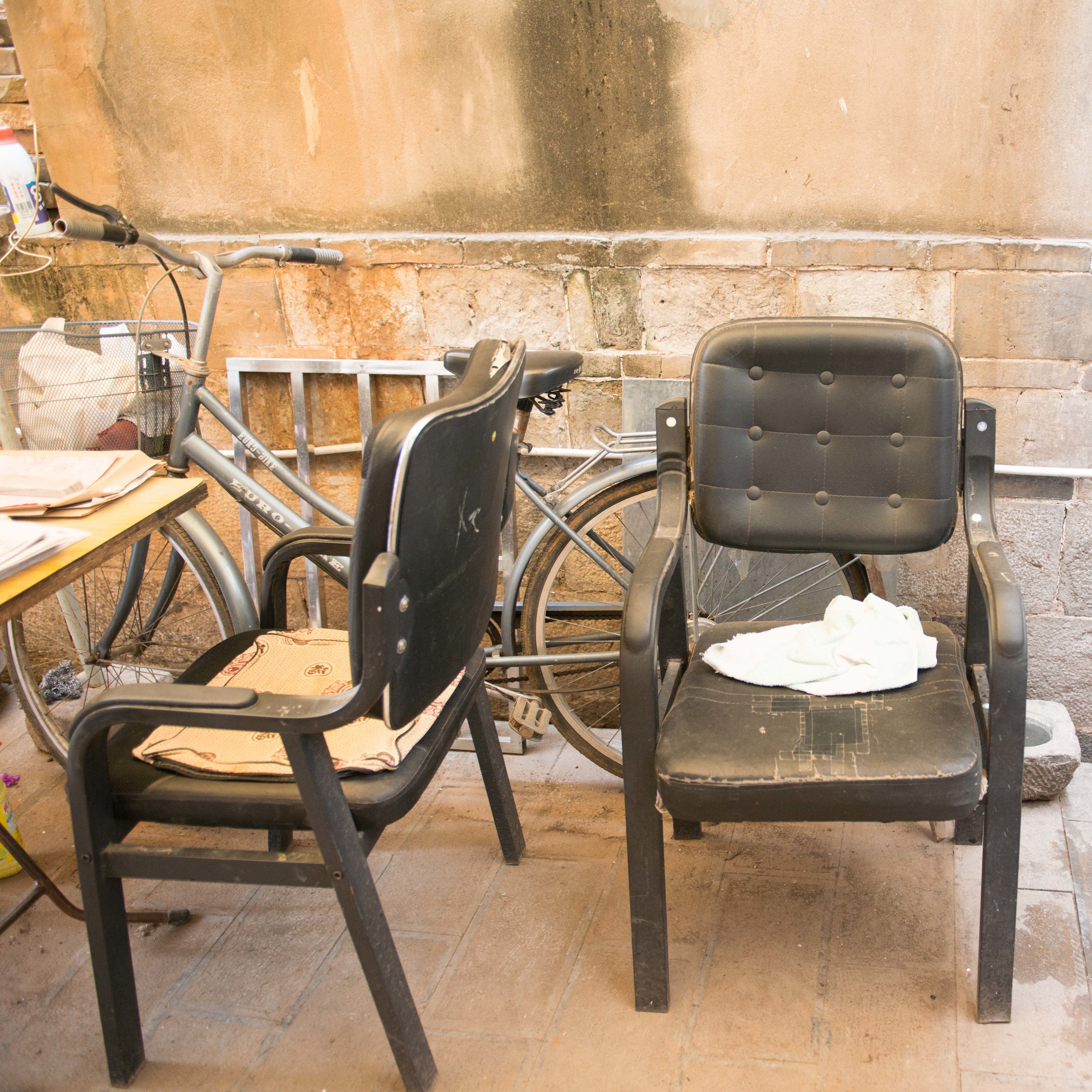 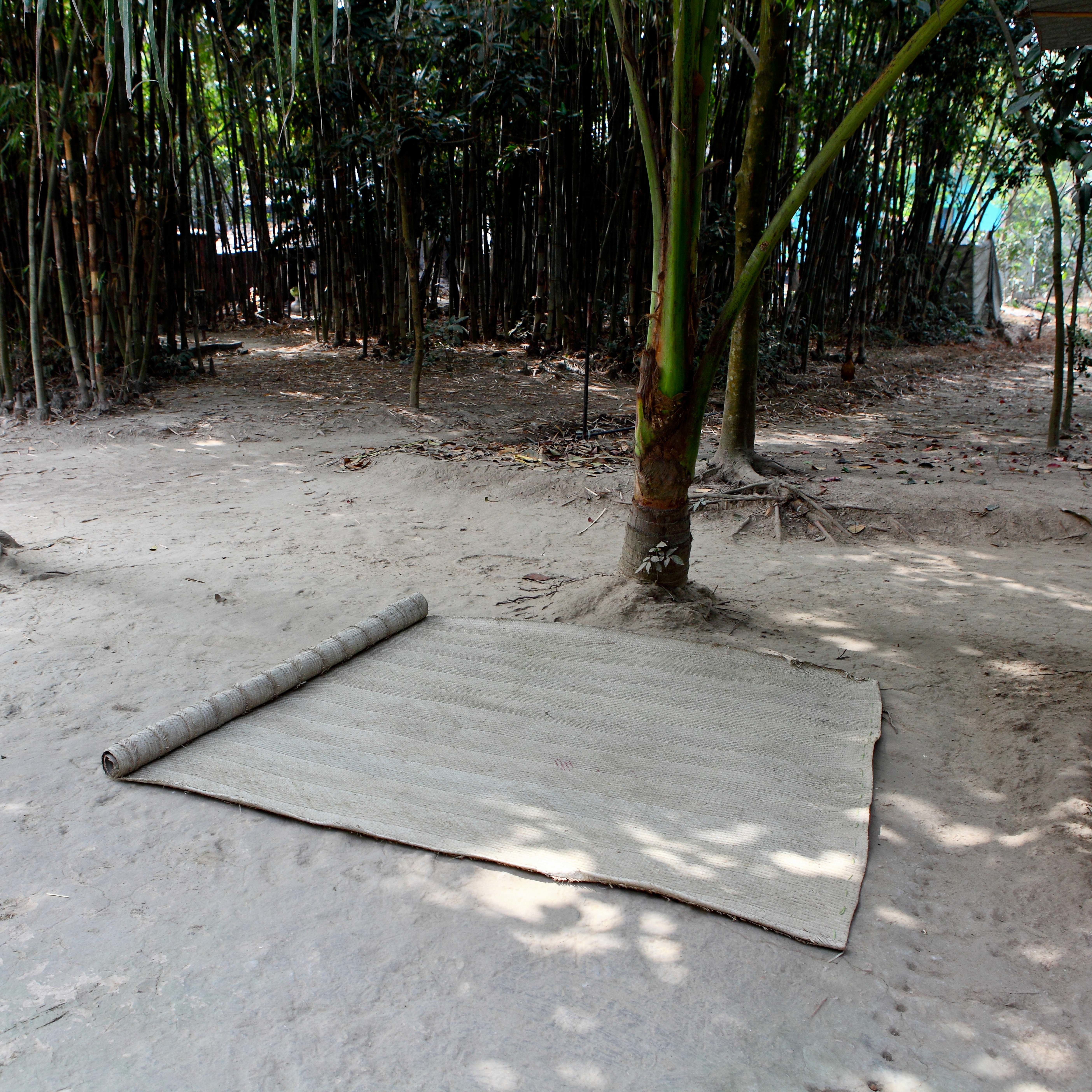 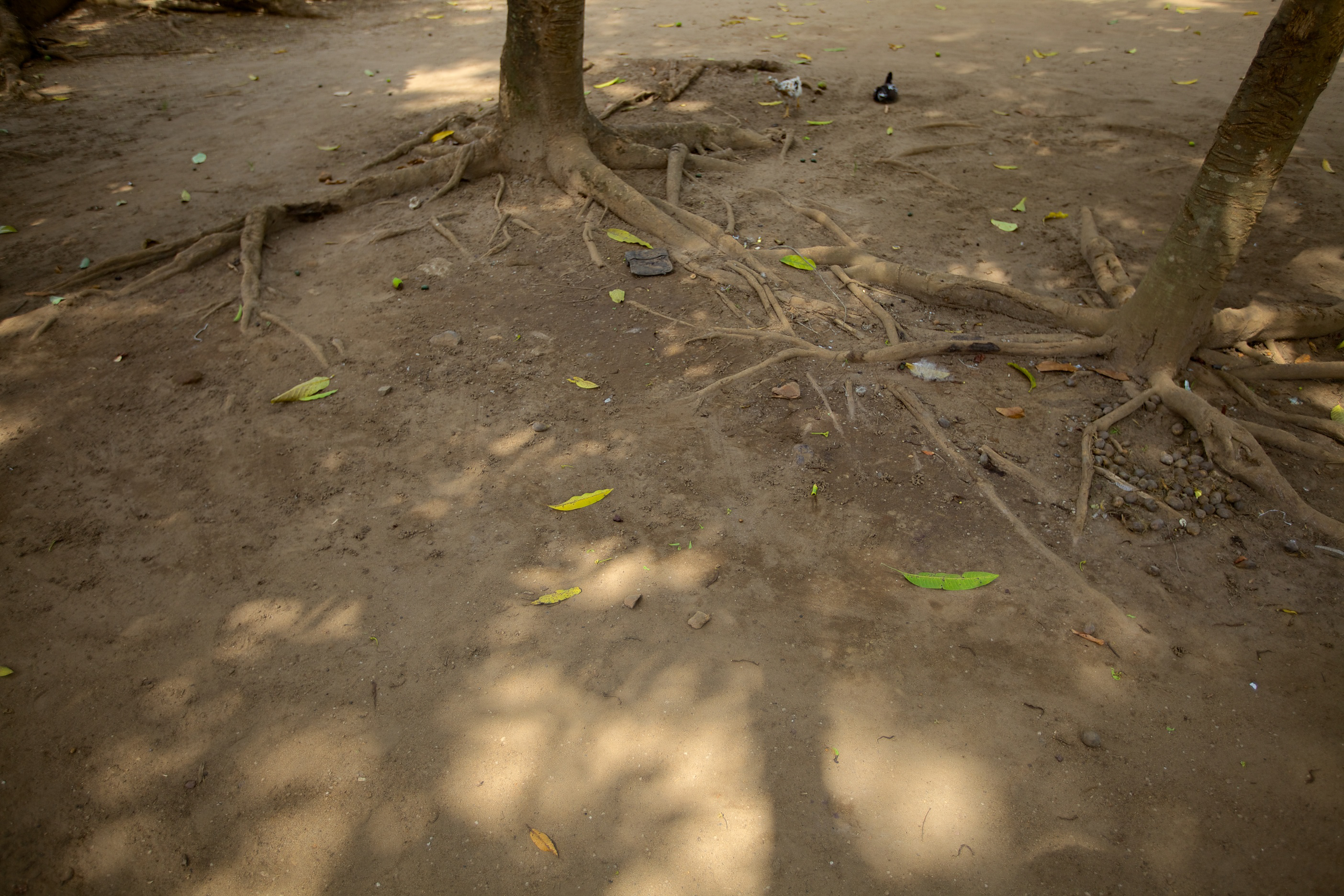 “
Using photos as data lets you see the reality behind the numbers.
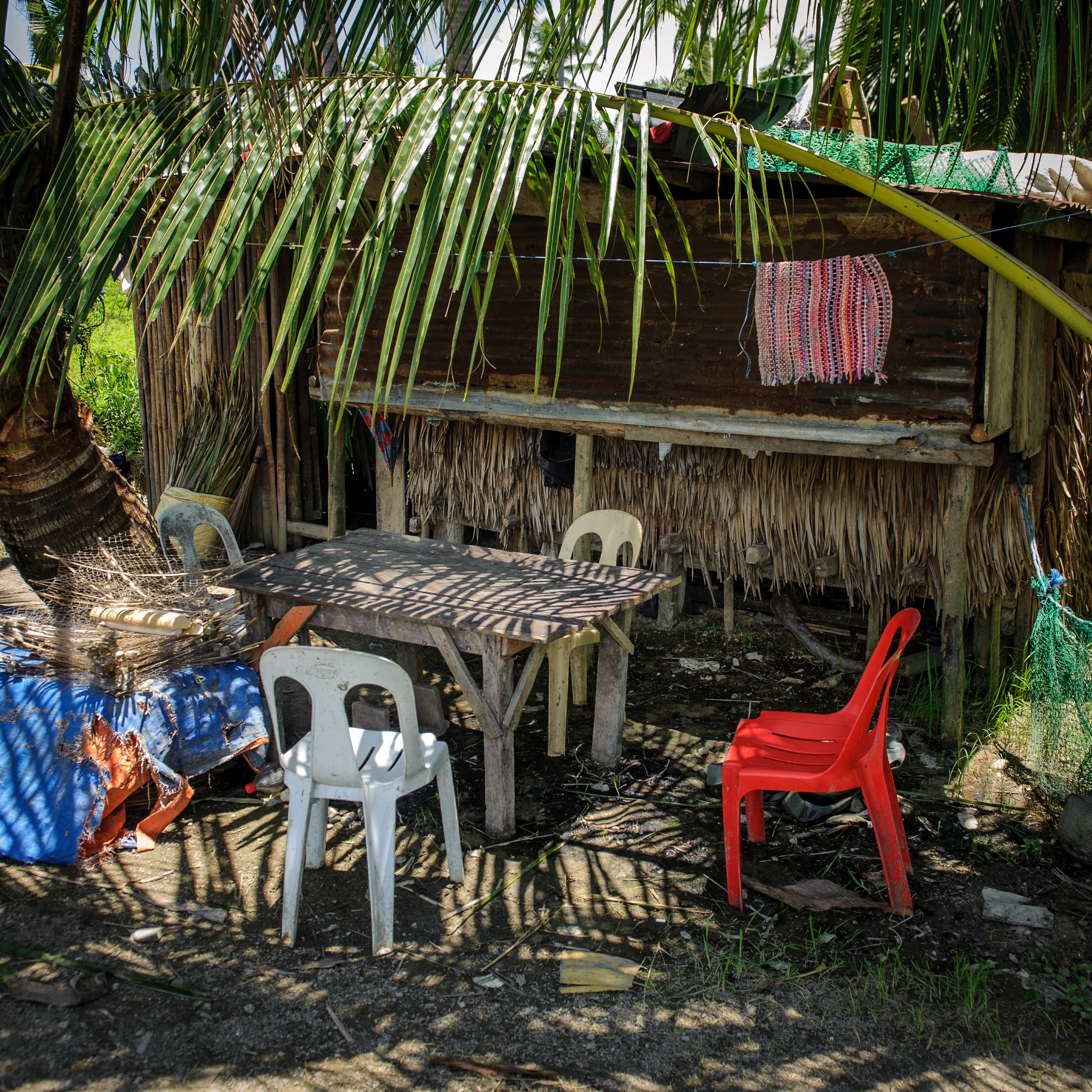 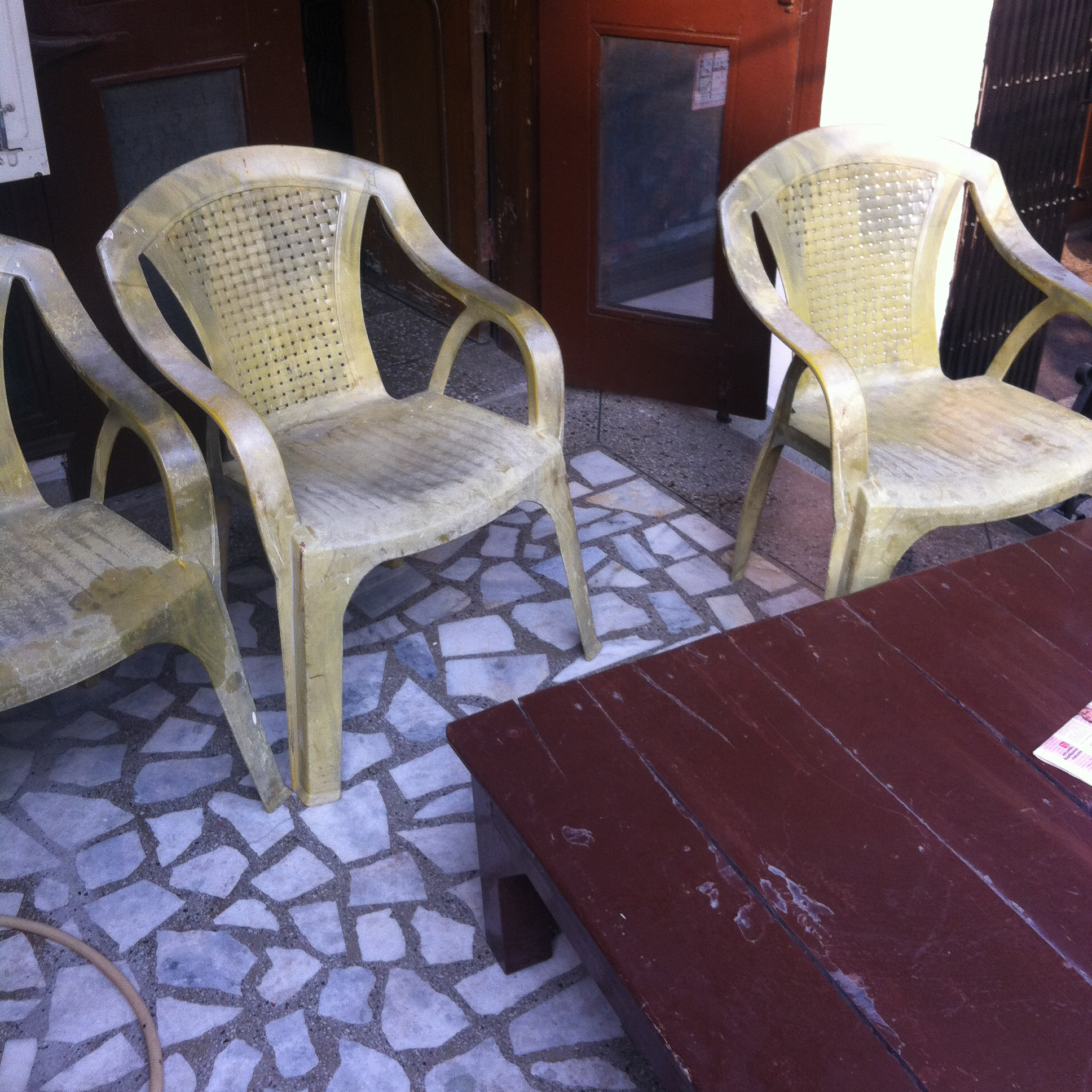 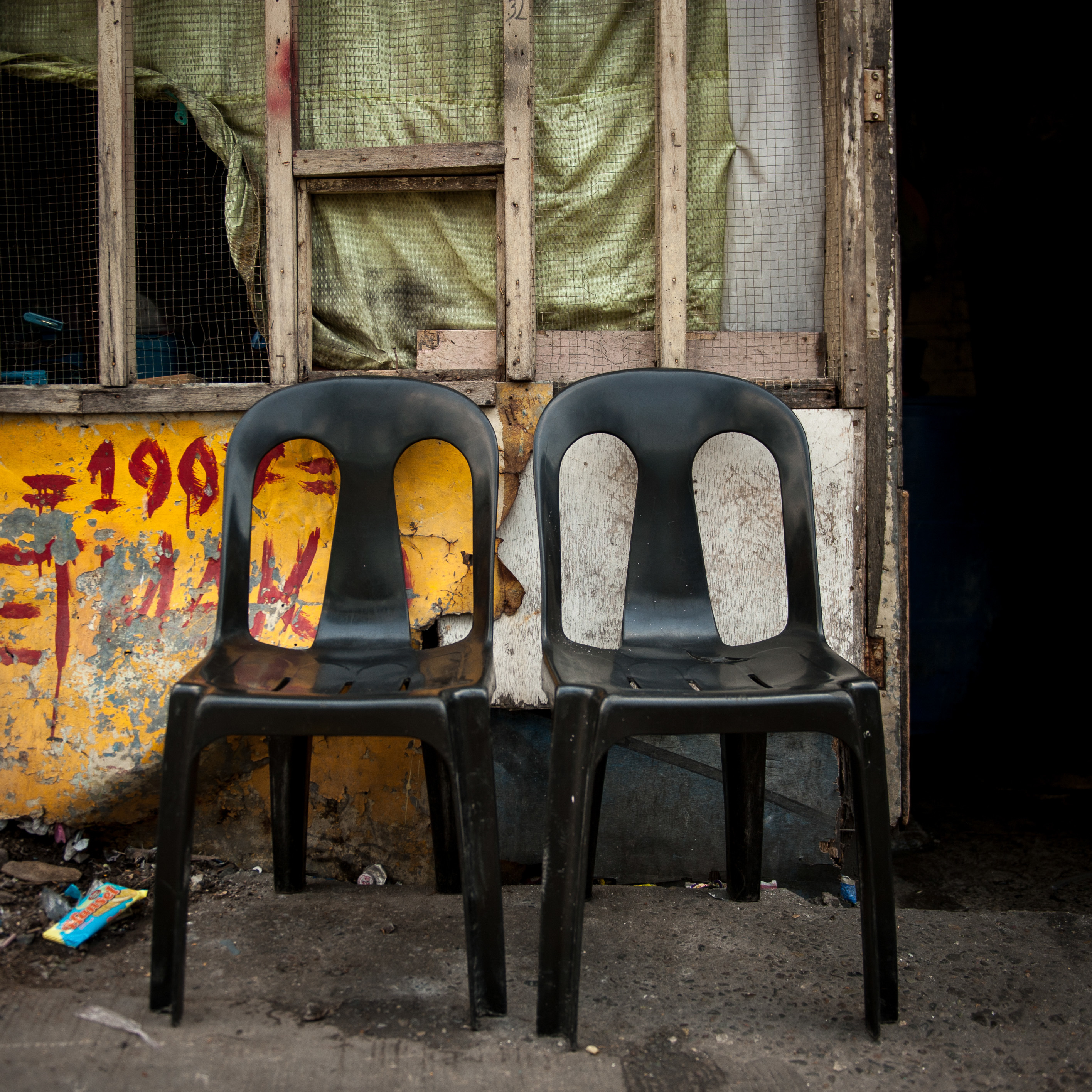 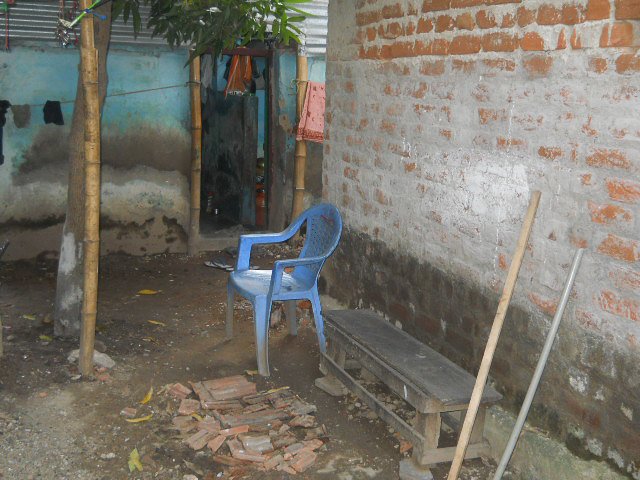 - Anna Rosling Rönnlund
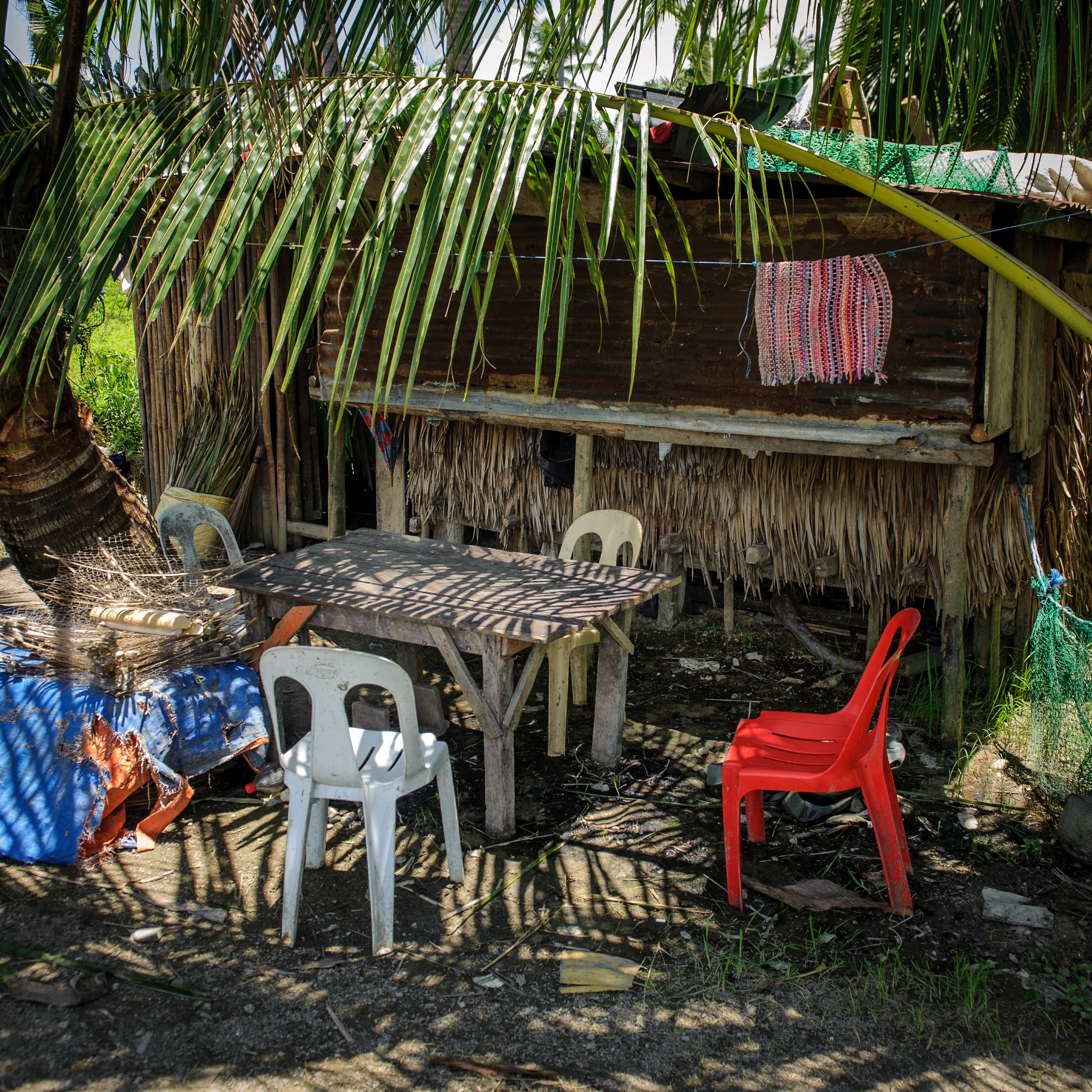 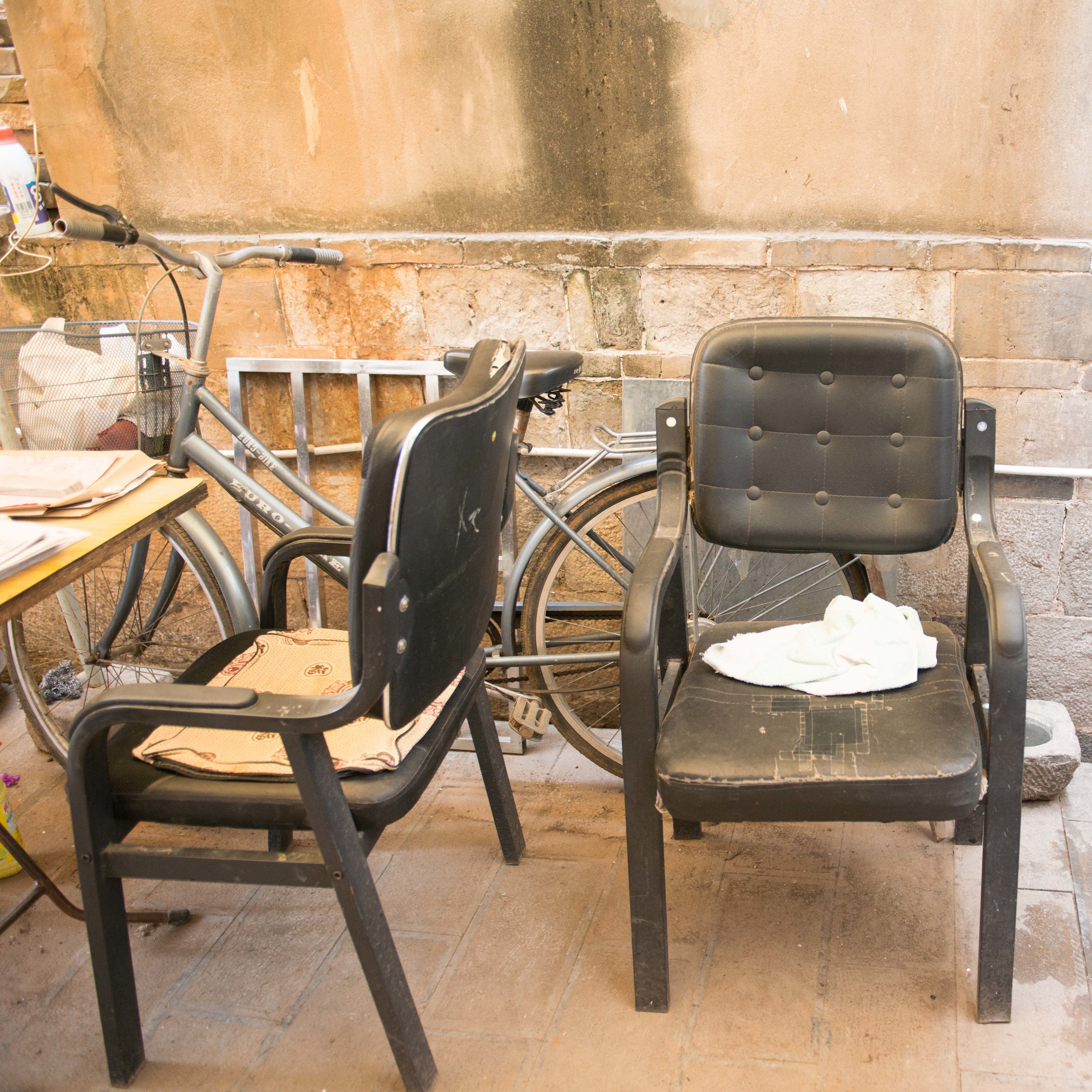 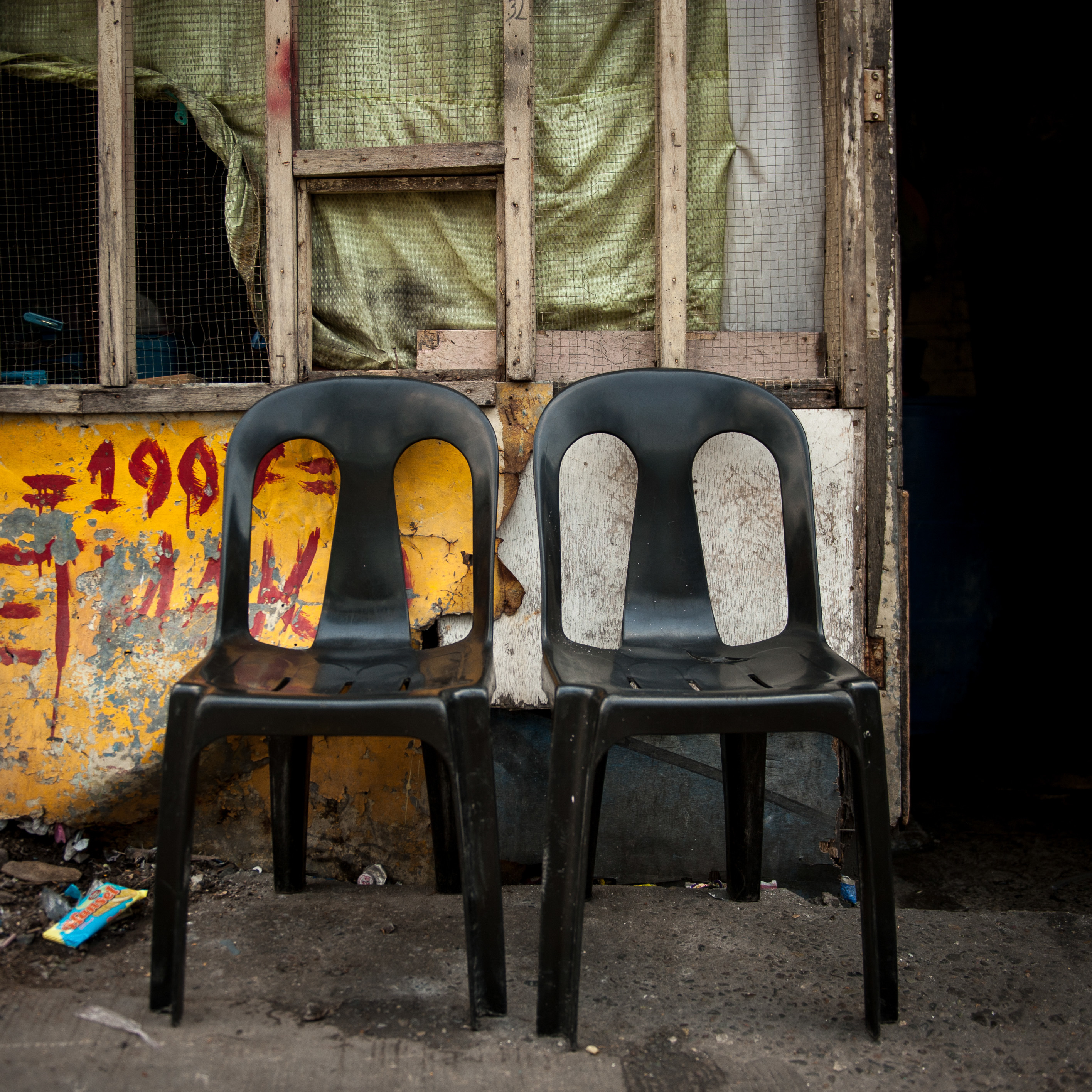 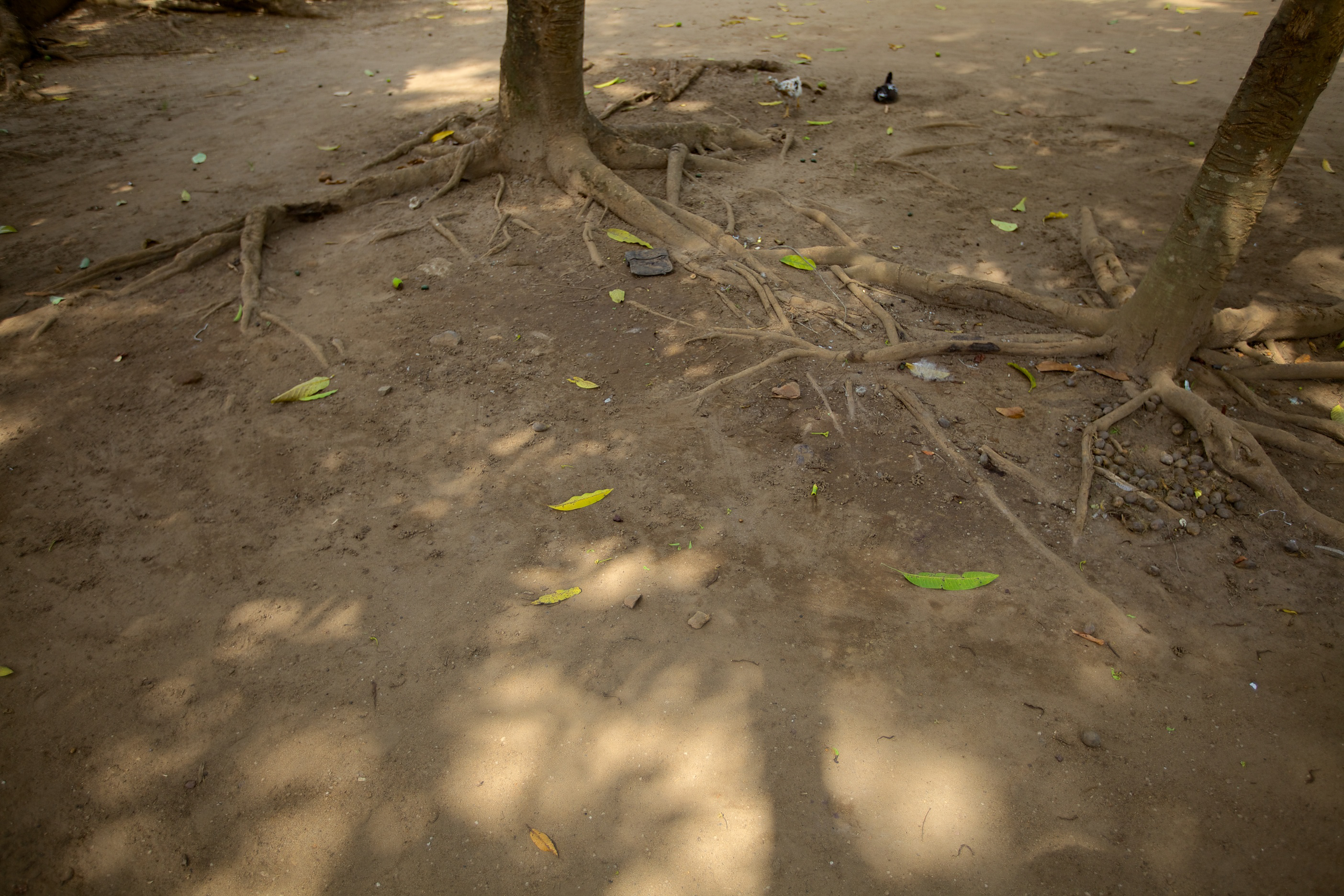 “
Using photos as data lets you see the reality behind the numbers.
- Anna Rosling Rönnlund
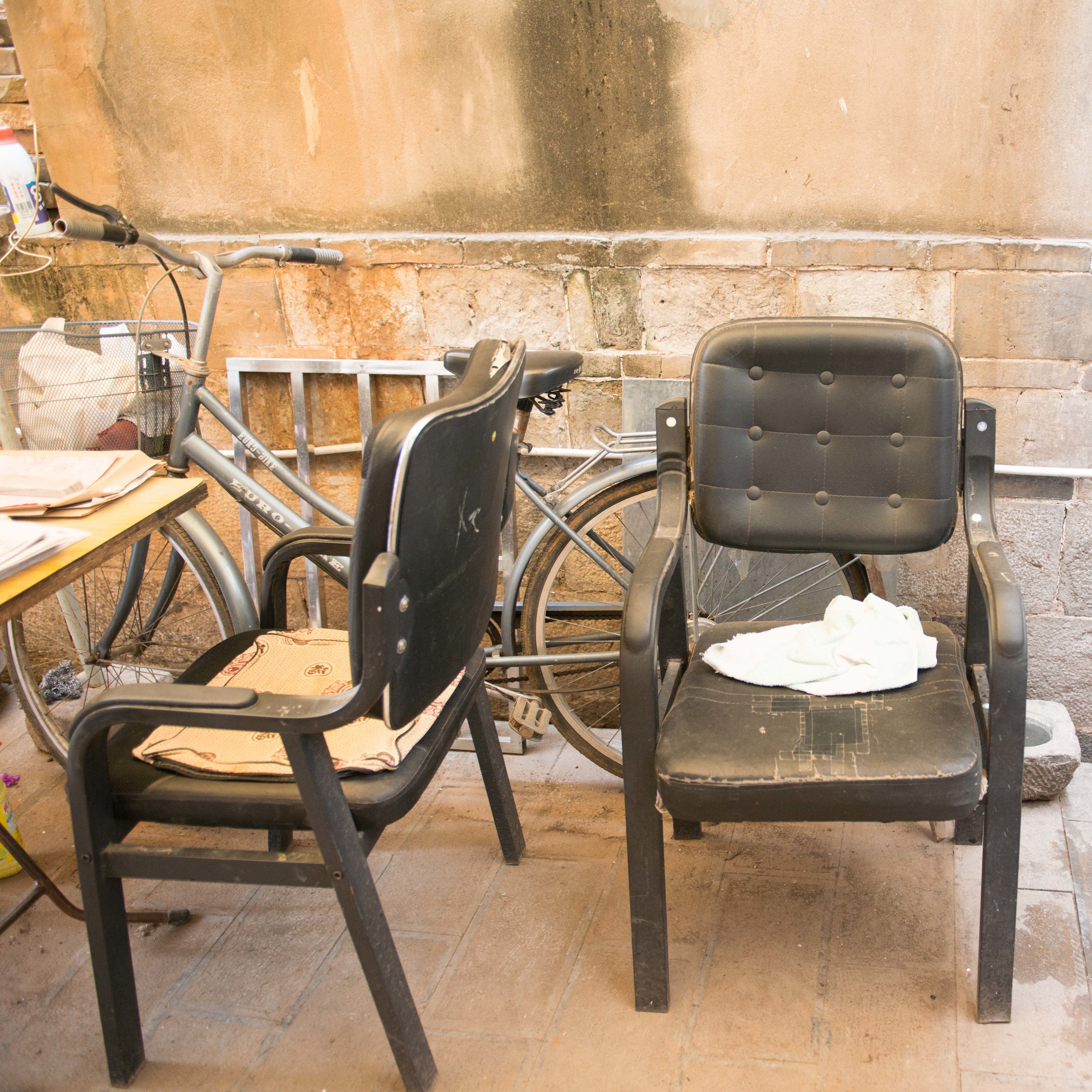 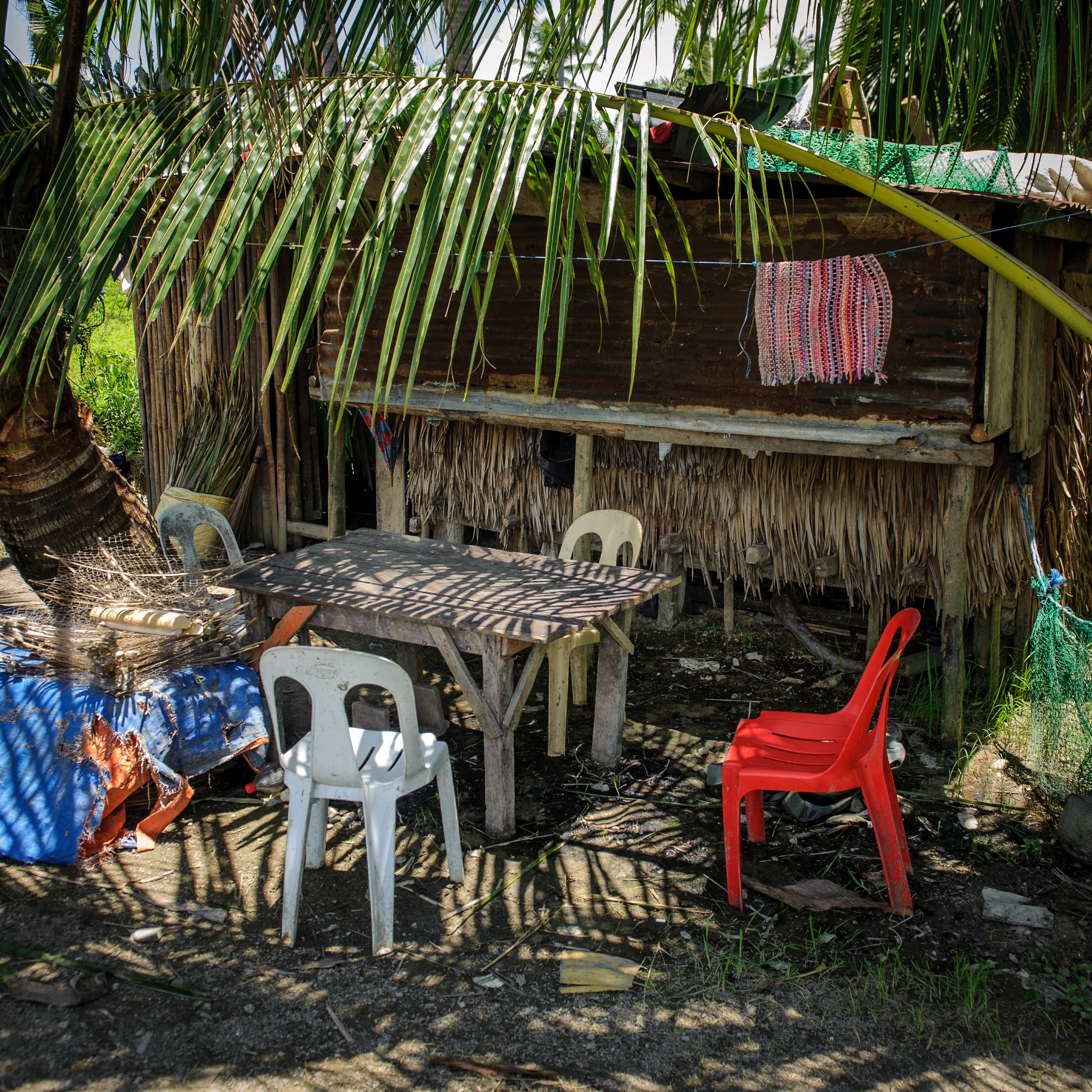 “
Using photos as data lets you see the reality behind the numbers.
- Anna Rosling Rönnlund
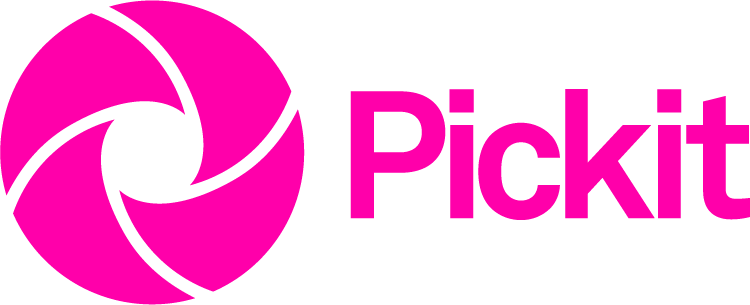